Training n°4Run: Indicators and reccuring tasks
V1.0
16/01/2022
Version
Date
Interactions
👍 😍 😮😭🎉
What are we going to see in this workshop?
Main topics
Functional Model
Cover
Policies
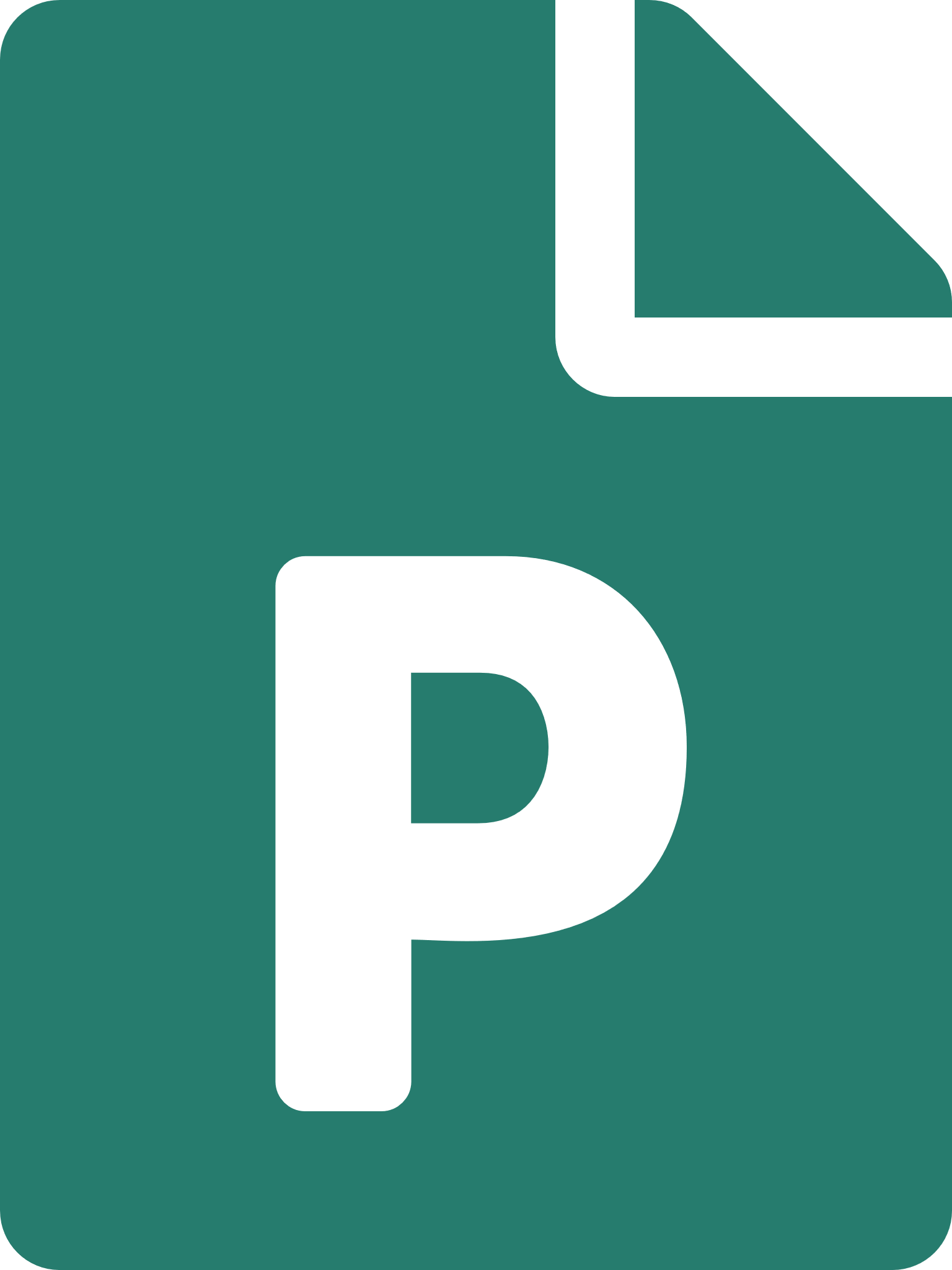 Describe by
Risks
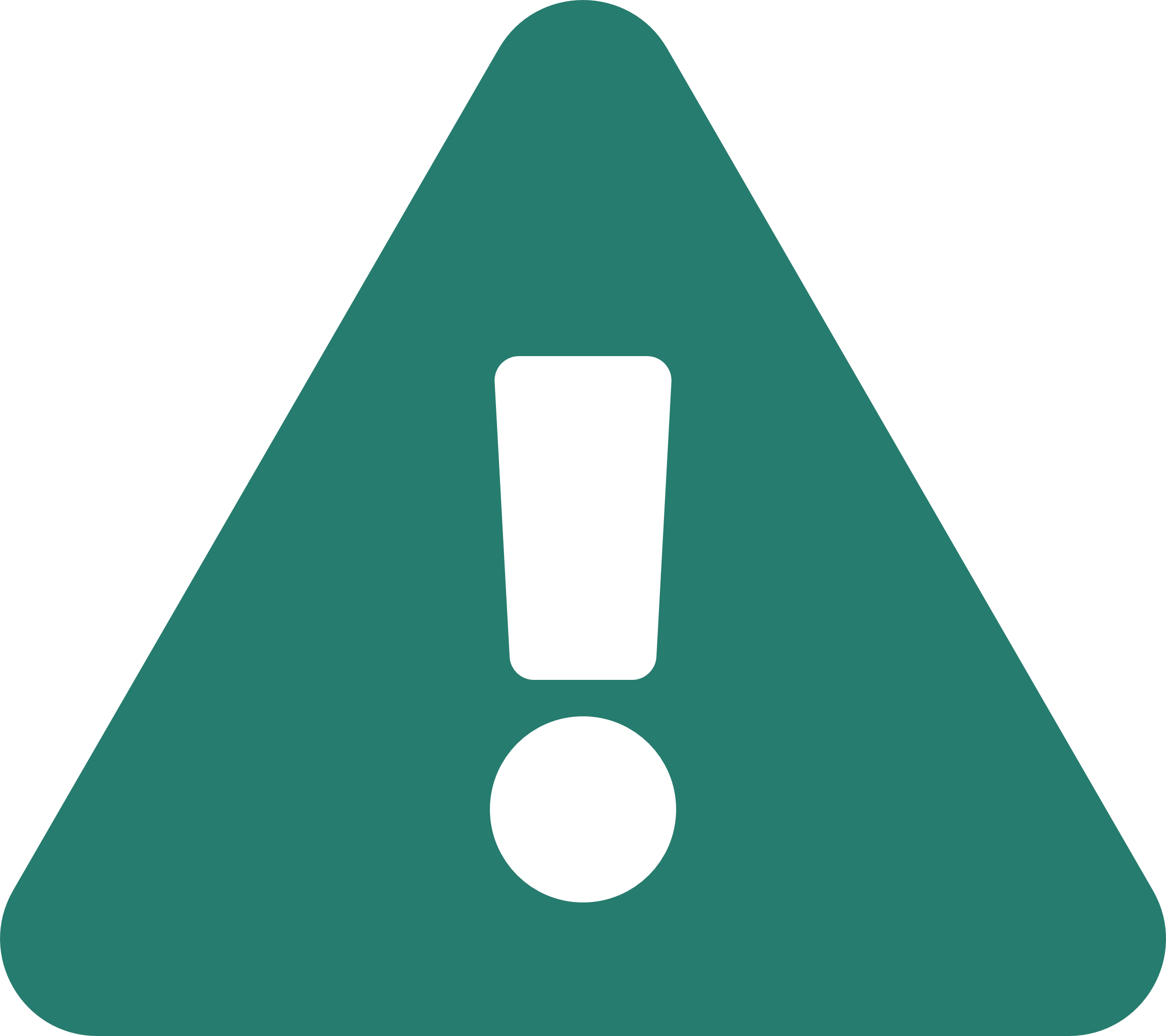 Indicators
(performance)
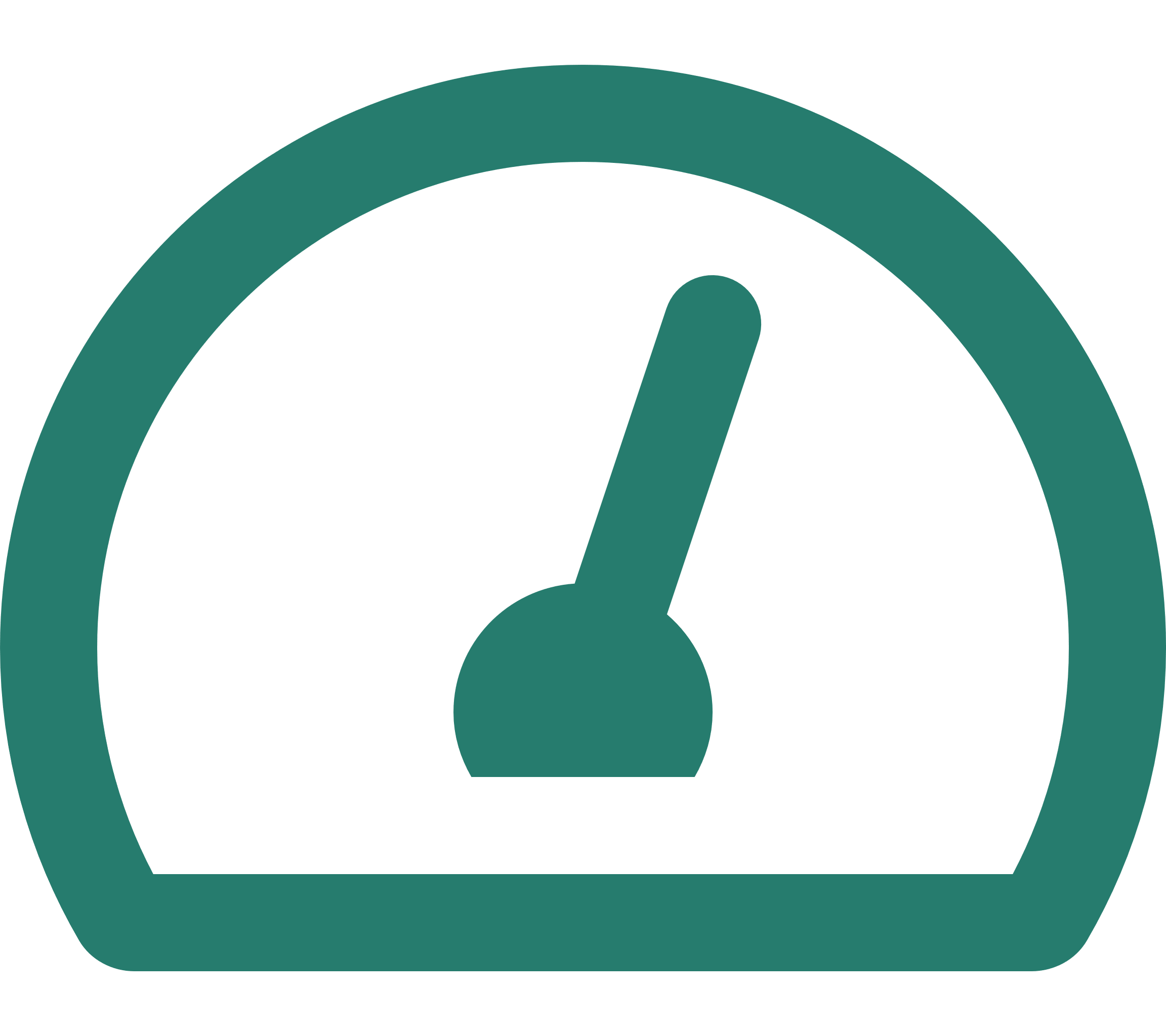 Measures
Covered by
Metrics
Declined 
(in a base)
Operated
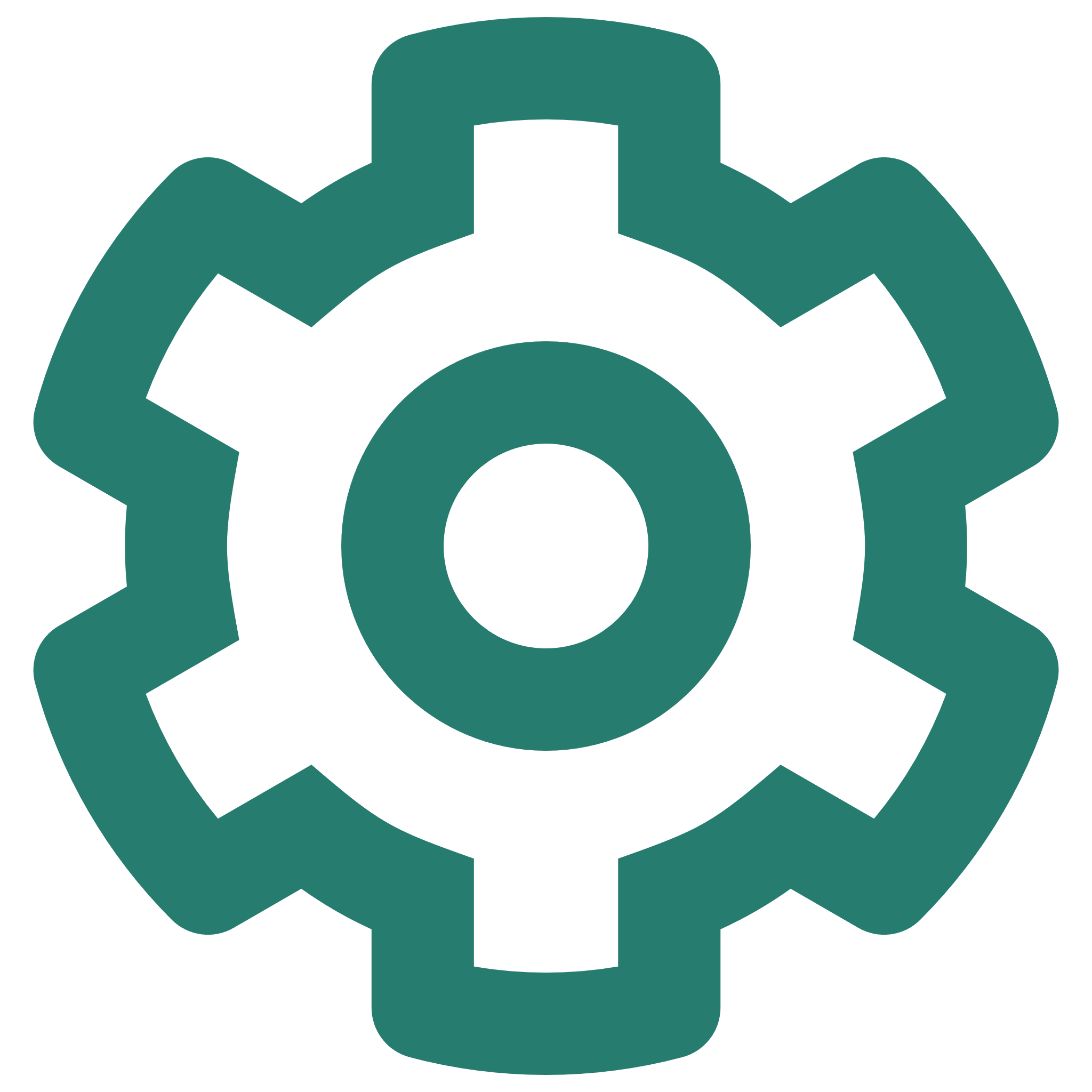 Measured by
Describe by
Indicators (activity)
Recurring tasks
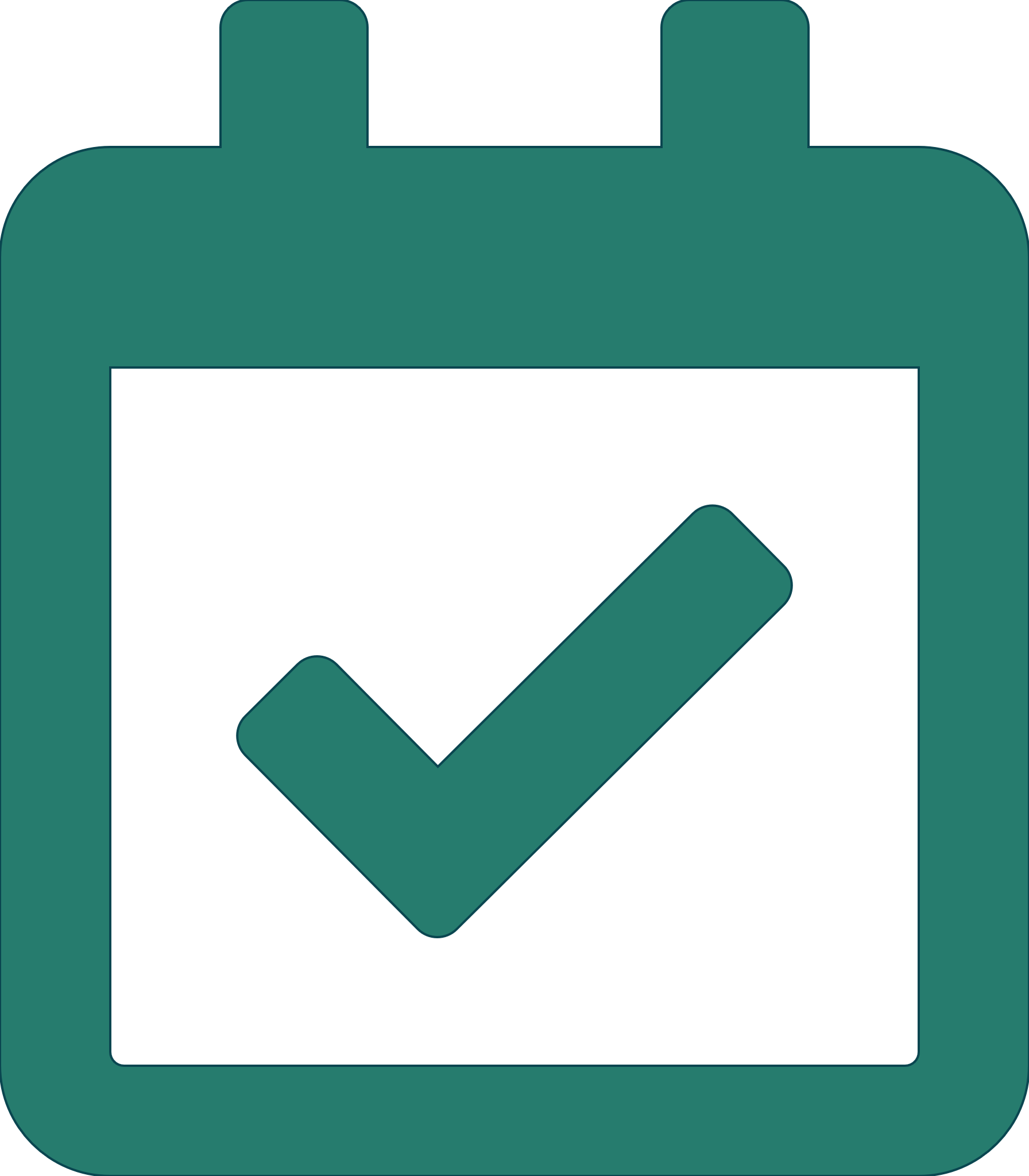 Construction
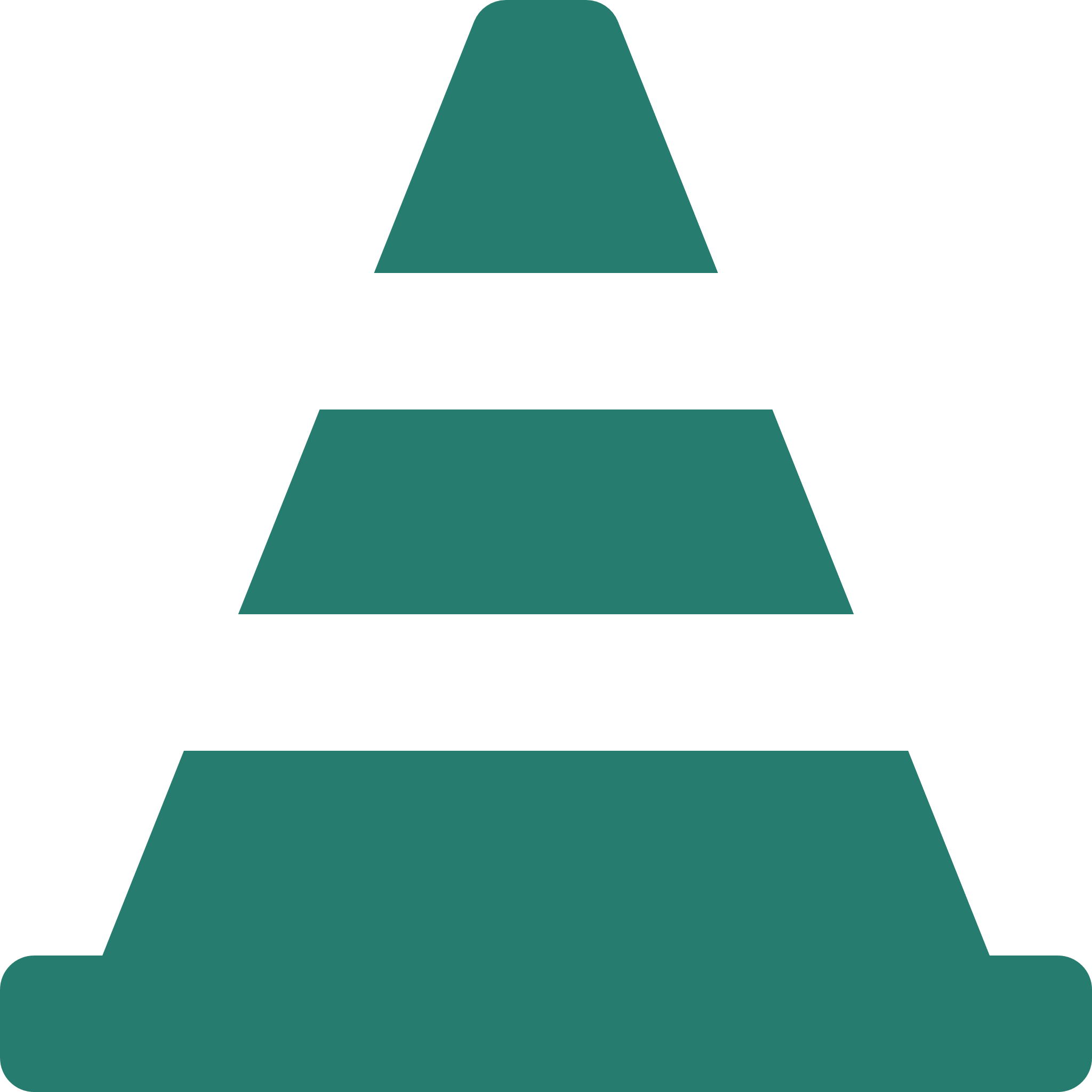 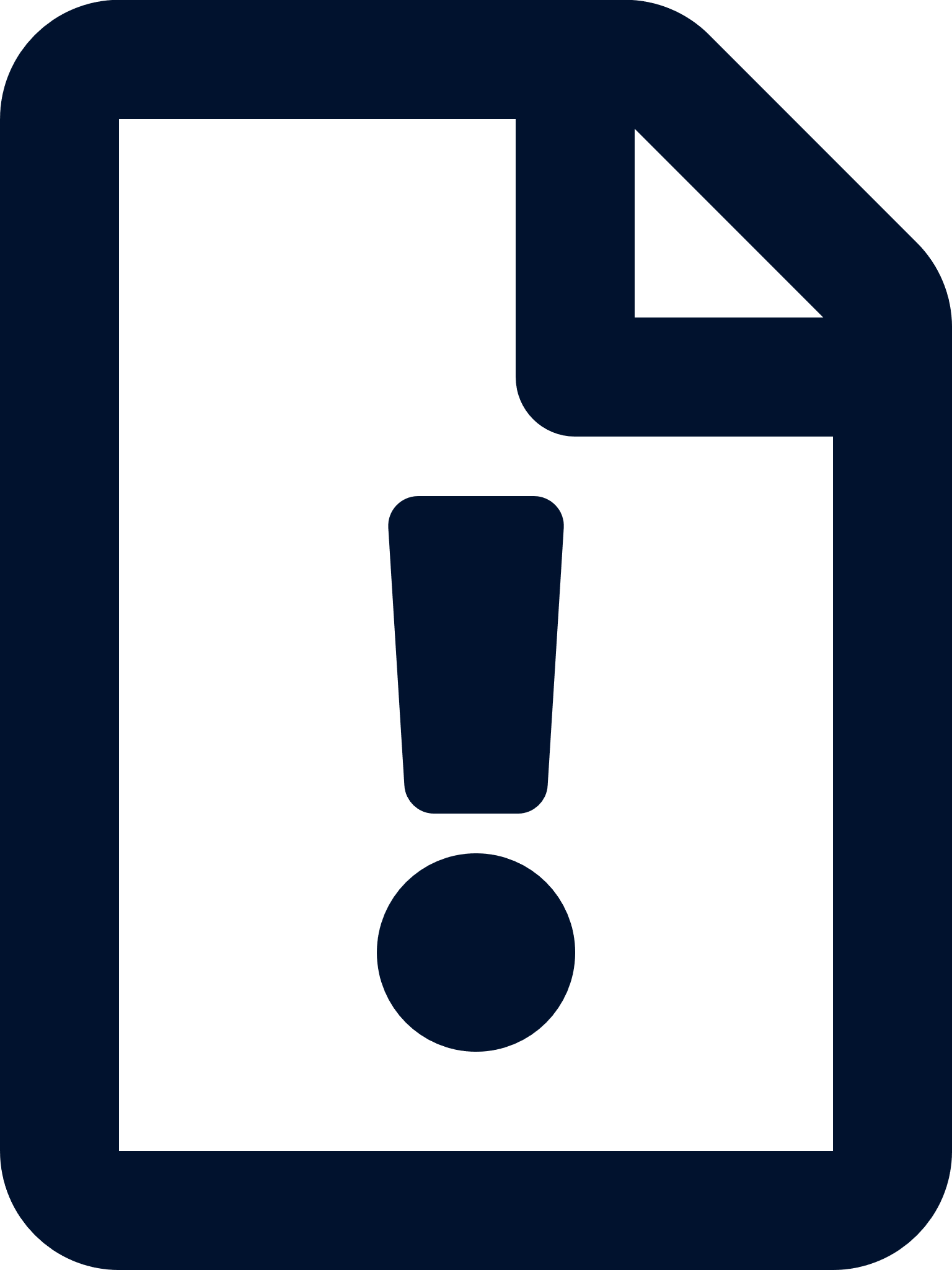 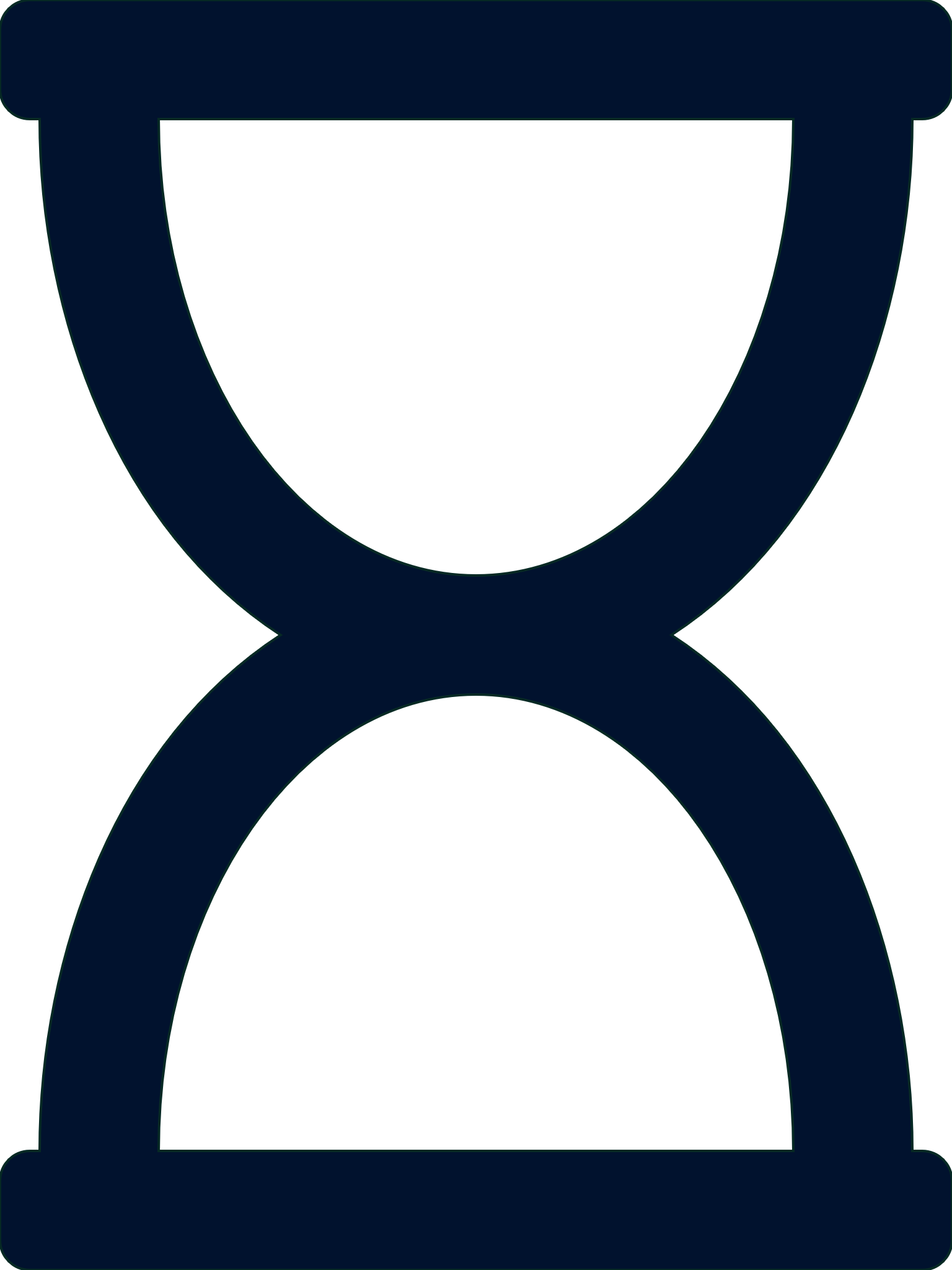 Exemptions
Gaps
Improve efficacity
Build by
Offered
catalog
Projects security
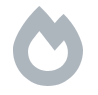 Incidents
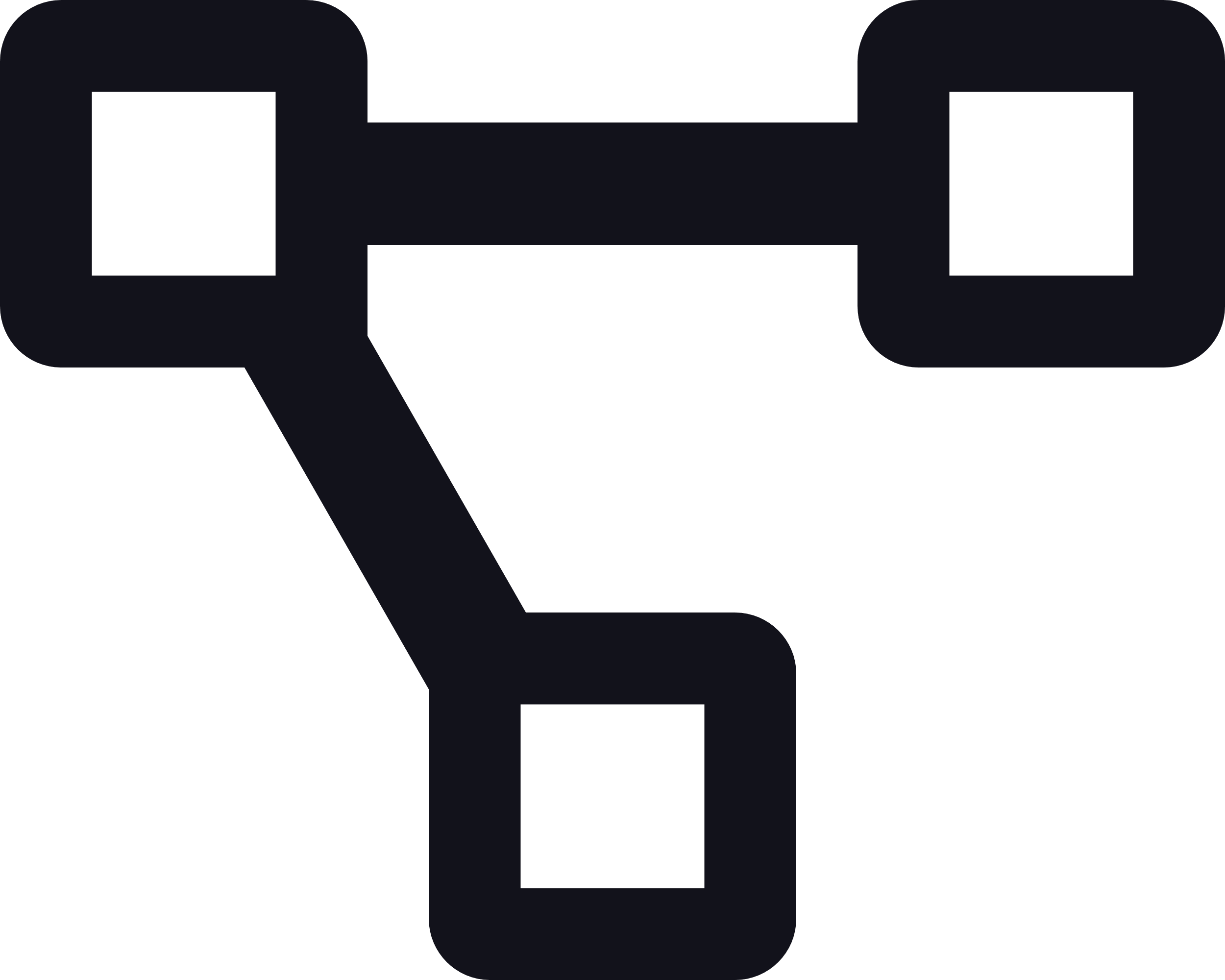 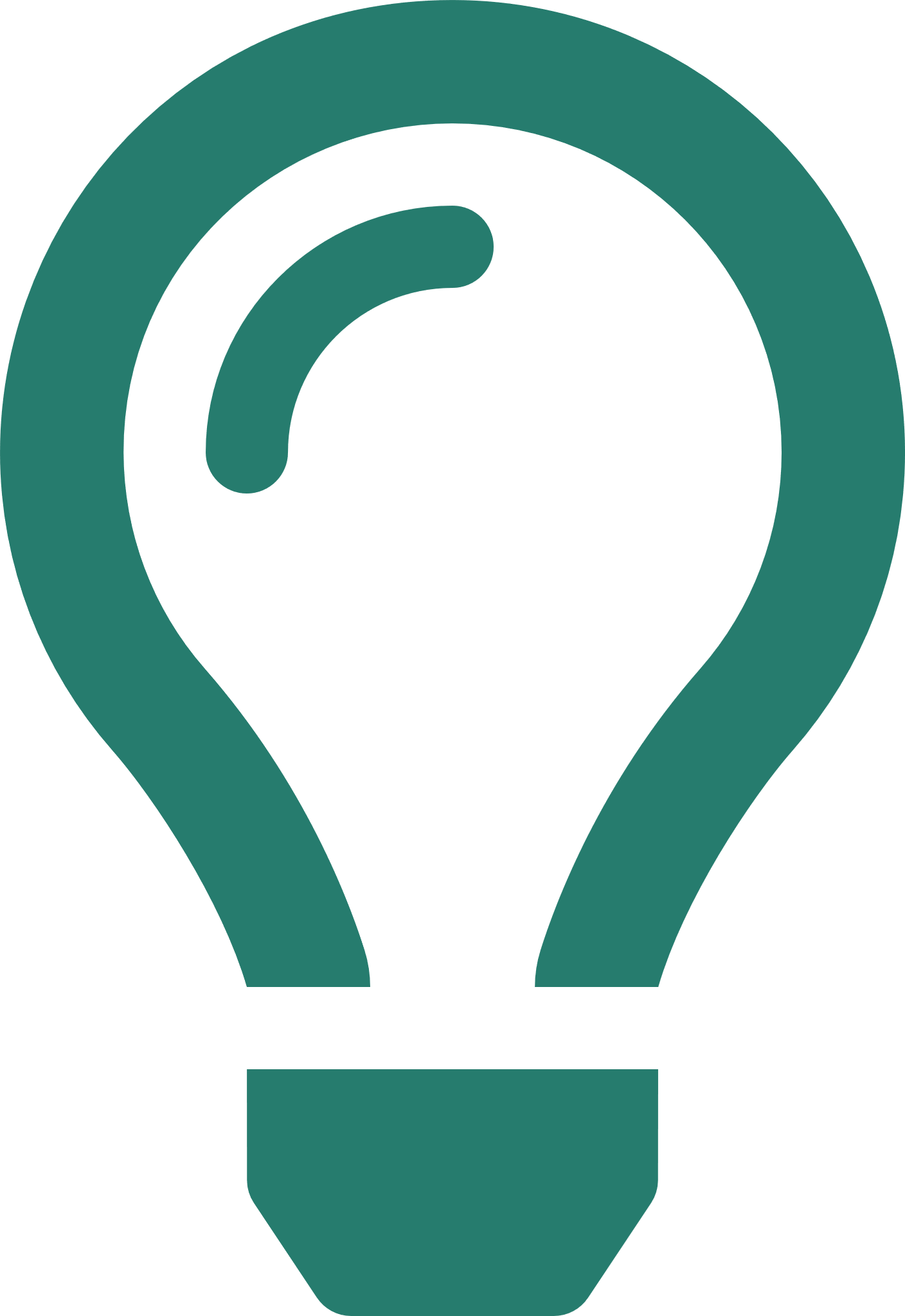 Actions
Improvement Action
Simple Action
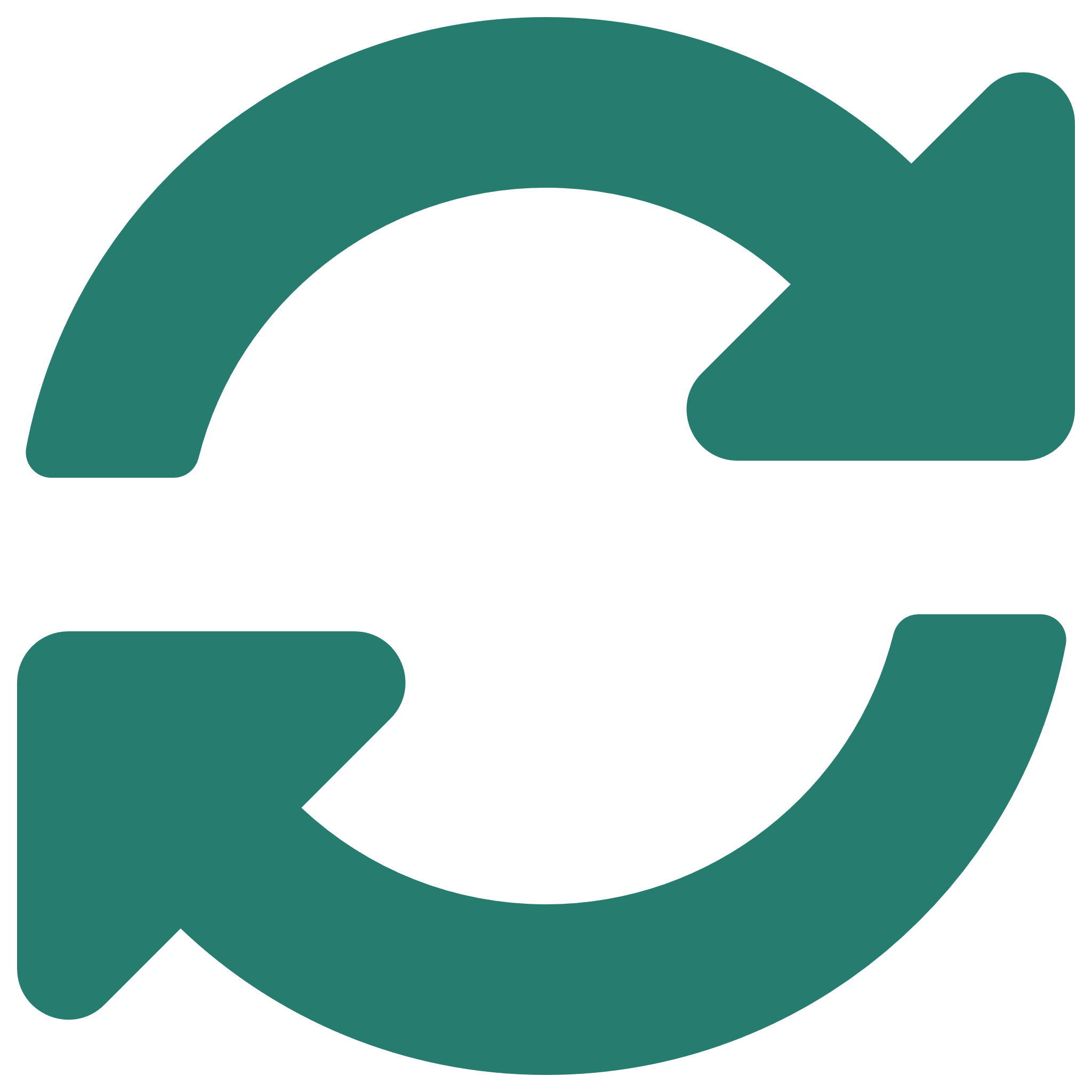 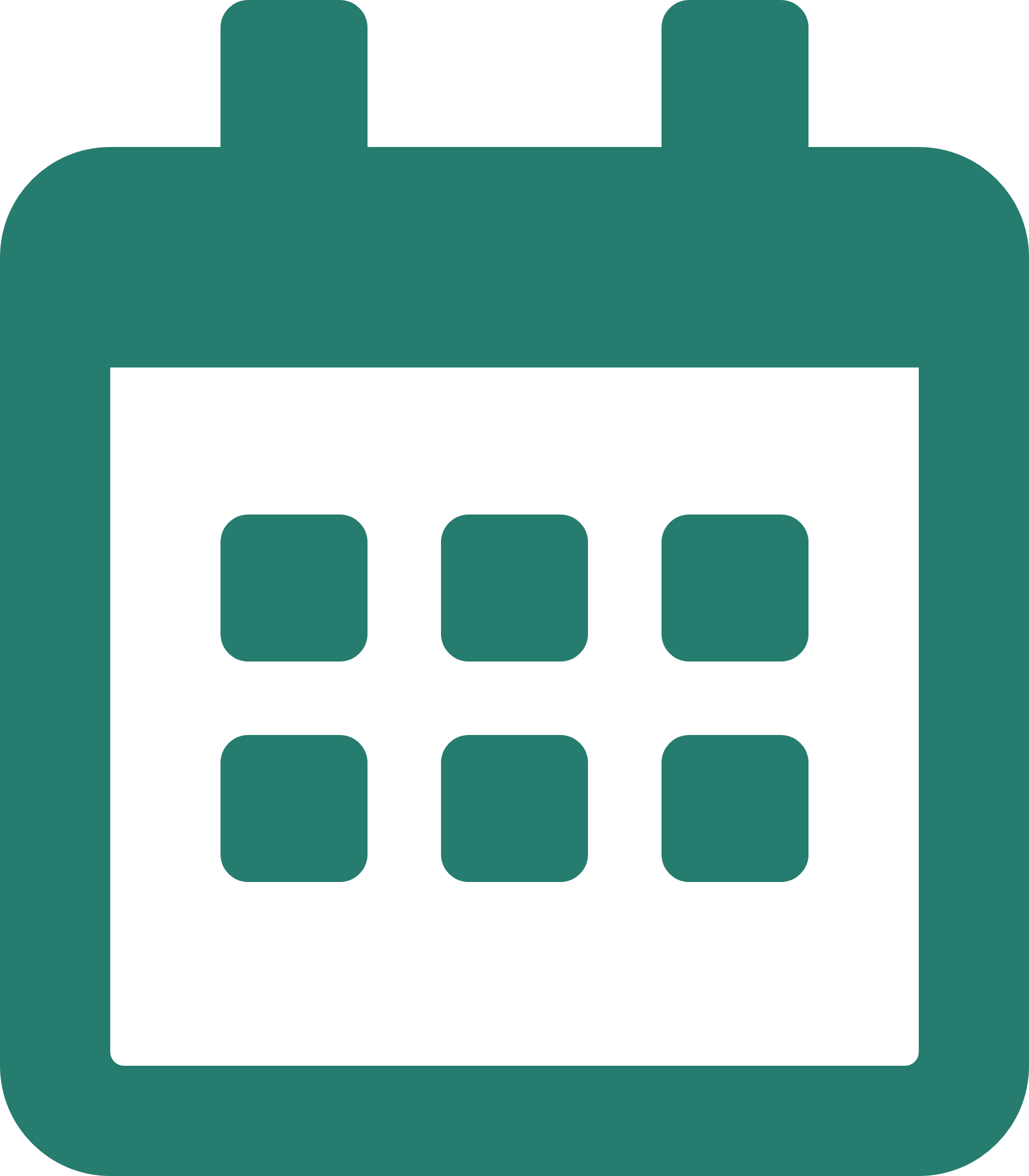 Building Action
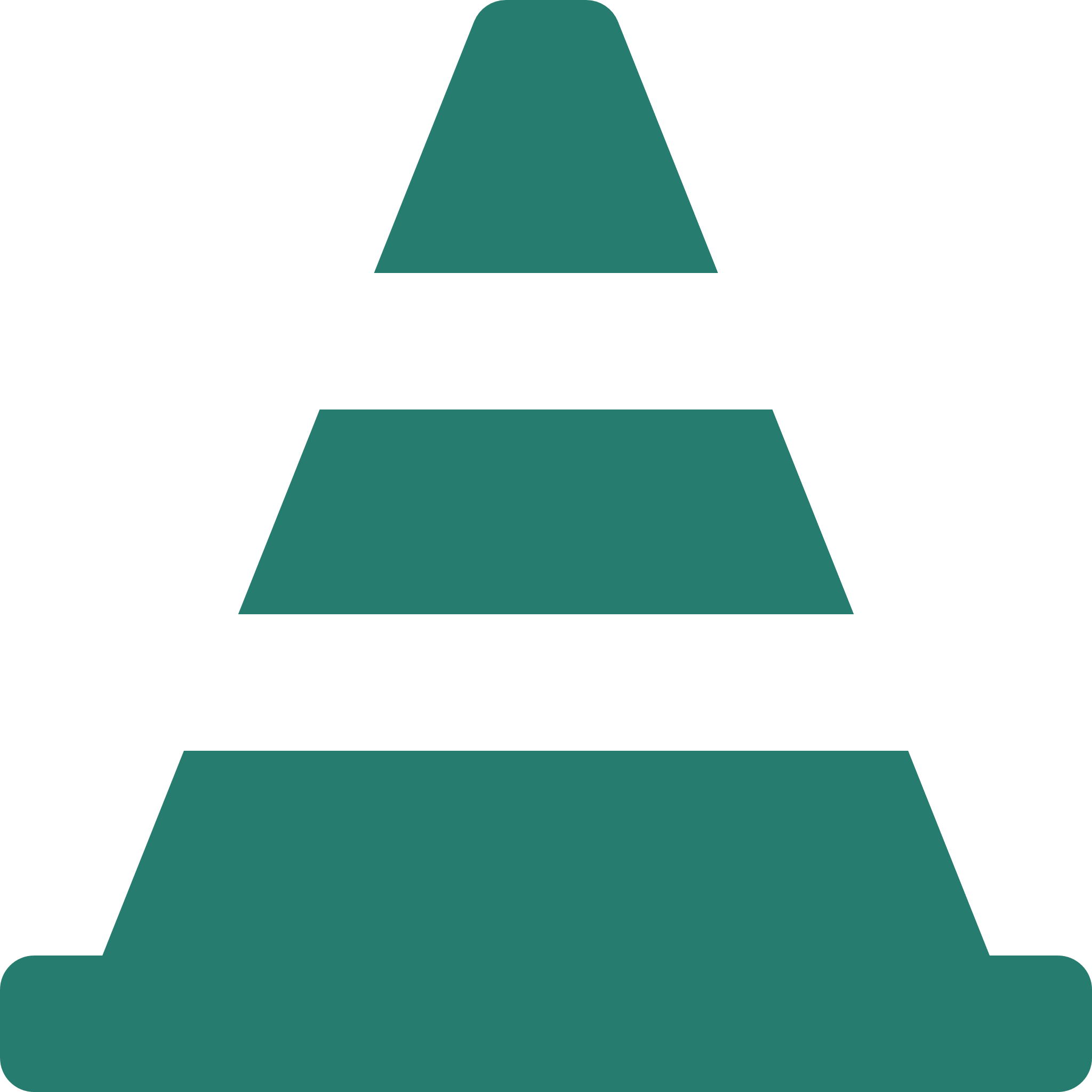 Content of the summary
To go further
Summary
Notion’s summary
Metric collection
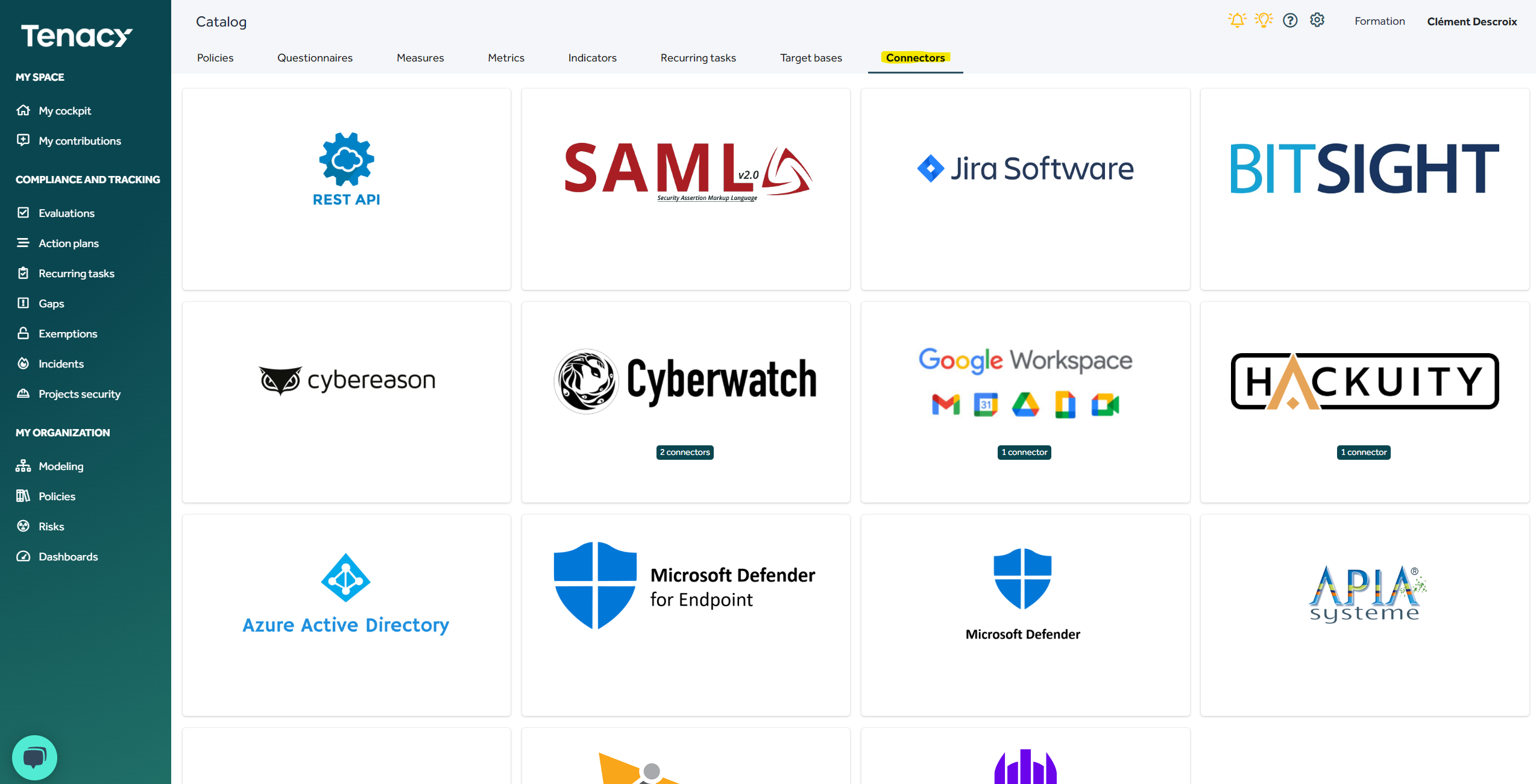 API
Introduction
Tenacy’s API allow to interact (GET/POST) with operationnals metrics.

Functionnal documentation is available « in-app » on : 
https://app.tenacy.io/doc/public_api


Technical documentation technique is available on: 
https://api.tenacy.io/api/public/doc
Comments can be added on metrics updated, see on example for more informations
In case you use a dedicated tenant make sure to modify the urls and replace tenancy.io by TenantName.tenancy.io
On the same model you must use api. TenantName.tenacy.io
Date Management
In Tenacy the dates are managed in UTC format, so this must be taken into account when using API.
For example : 
If you used the API at 01am July 1st (Paris Time), the solution will record values for June 30th

It is therefore necessary to set up the offset between your time zone and UTC to match the correct date.

It is advised to use the API only from 2:10 am in order to be compliant with summer/ winter time
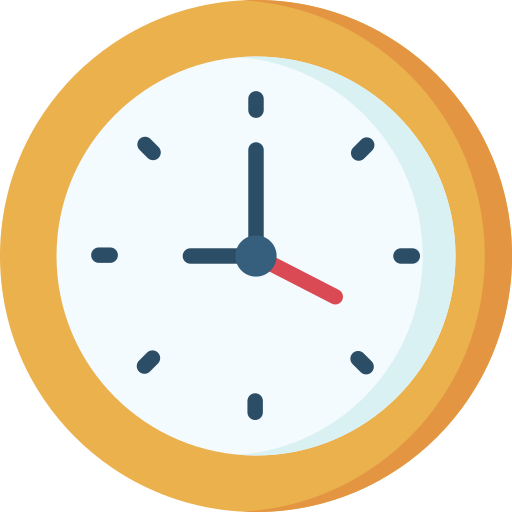 Authentication
The Tenacy API supports 3 authentication methods:

The API key is passed as a GET parameter to the request 
https://api.tenacy.io/api/public/XXX?api_key=[YOUR_API_KEY]
the API key is passed in the "Authorization" header
The key can be passed in the request body in JSON, key "api_key".
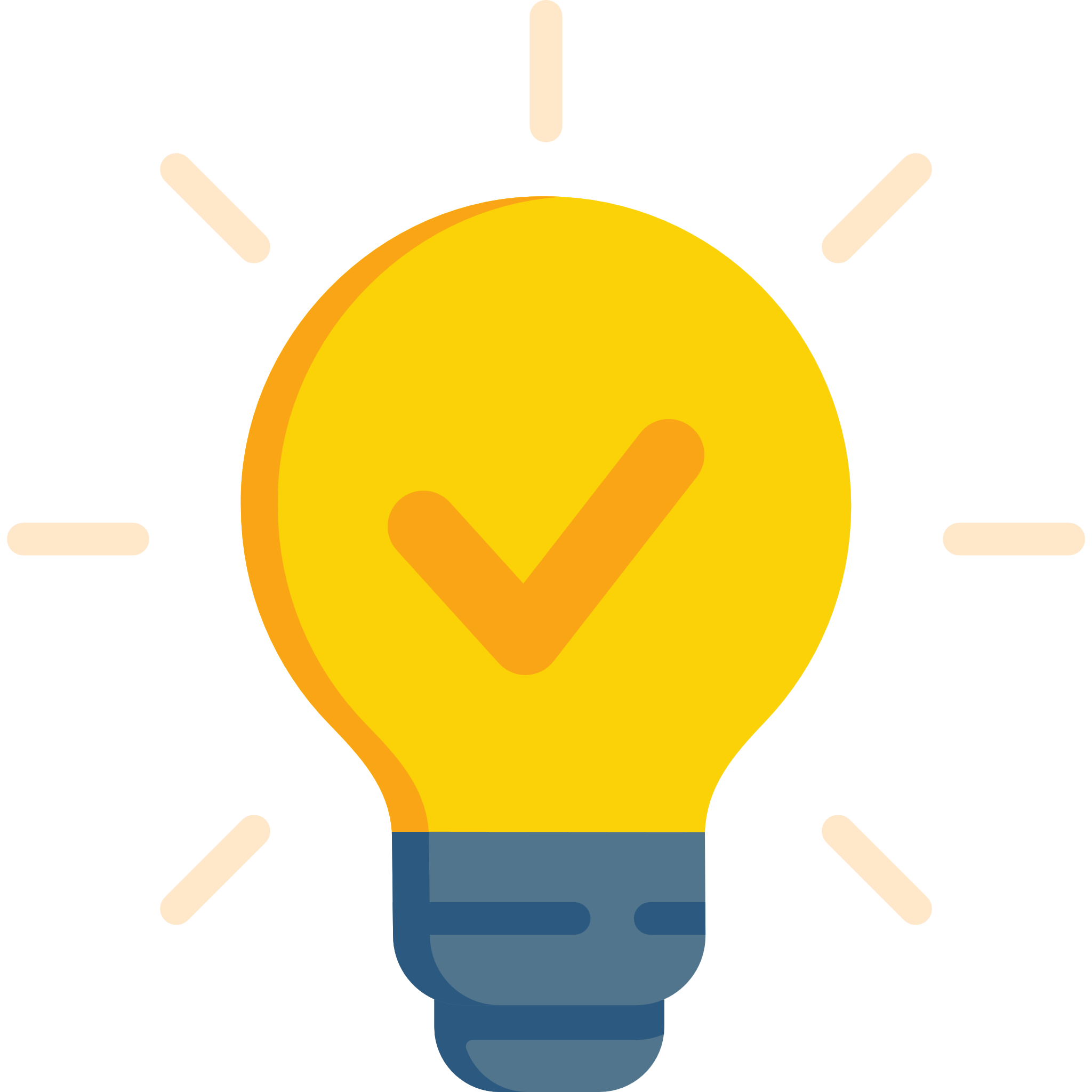 Usefull link and example
 https://4bes.nl/2020/08/23/calling-a-rest-api-from-powershell/
Example Script Powershell:Values in script
$token= « CHANGE_ME »
$perimeter= "PERIMETER_ID"
$metric= "METRIC_ID "  
$comment= « collected by John Doe on 13th September "  

$endpoint='https://api.tenacy.io/api/public/metrics/'+$perimeter+'/'+$metric

$body = @{
    value = 100
    comment= $comment
} | ConvertTo-Json


$header = @{
"Accept"="application/json"
"Authorization"=$token
}

$params = @{
Uri         = $endpoint
Headers = $header
Method = 'PUT'
Body = $body
ContentType = 'application/json'
}
Invoke-RestMethod @params | Format-List
Example Script Powershell:values in powershell format
$token= « CHANGE_ME »
$perimeter= "PERIMETER_ID"
$metric= "METRIC_ID "  

$endpoint='https://api.tenacy.io/api/public/metrics/'+$perimeter+'/'+$metric$body = @{value = x} | ConvertTo-Json

$header = @{"Authorization"=$token}

$params = @{Uri = $endpointHeaders = $headerMethod = 'PUT'Body = $bodyContentType = 'application/json'}

Invoke-RestMethod @params | Format-List
Example Script Powershell:Data handling in powershell format
$token= « CHANGE_ME »
$perimeter= "PERIMETER_ID"
$metric= "METRIC_ID "  


  
$myMetrics = [PSCustomObject]@{
    metrics = @()
}

$myMetrics.metrics+=@{value=$value;metric_id=$metric}
$myMetrics.metrics+=@{value=$value2;metric_id=$metric2}


$endpoint="https://api.tenacy.io/api/public/metrics/"+$perimeter

$body=$myMetrics | ConvertTo-JSON

$header = @{"Authorization"=$token}



Invoke-RestMethod -Method 'Put' -Headers $header -Uri $endpoint -Body $body -ContentType 'application/json'
Example with Active Directory LDAP
$token= « CHANGE_ME »
$perimeter= "PERIMETER_ID"
$metric= "METRIC_ID "  
$endpoint='https://api.tenacy.io/api/public/metrics/'+$perimeterID+'/'+$metricID
$NBAdmin= Get-ADGroupMember -Identity "Admins du Domaine" |  Select-Object Name  |  measure$valeur_api = $NBAdmin.Count
$body = @{value = $valeur_api} | ConvertTo-Json
$header = @{"Accept"="application/json""Authorization"= $token}
$params = @{Uri = $endpointHeaders = $headerMethod = 'PUT'Body = $bodyContentType = 'application/json’}
[Net.ServicePointManager]::SecurityProtocol = [Net.SecurityProtocolType]::Tls12Invoke-RestMethod @params | Format-List
Key Performance Indicator
Key Performance Indicator
In Tenacy , Key Performance Indicators are:
In percentages




An indicator must be between 0 and 1, 

The solution will take it into account and turn it into a percentage
Positives 



Always higher up! 

The solution compares and averages indicators 

It is possible to monitor negative indicators, only not to link them to measures
%
↗
Negatives indicators
Exemple: phishing campaign
I’m a Tenacy user and I would like to follow the results of my phishing campaigns.
I would also use it to track my “information security awareness” measure
So I need to create a positive indicator and link it to my measure.
M.PHI.01: Number of phishing emails sent 
M.PHI.02: Number of phishing emails clicked
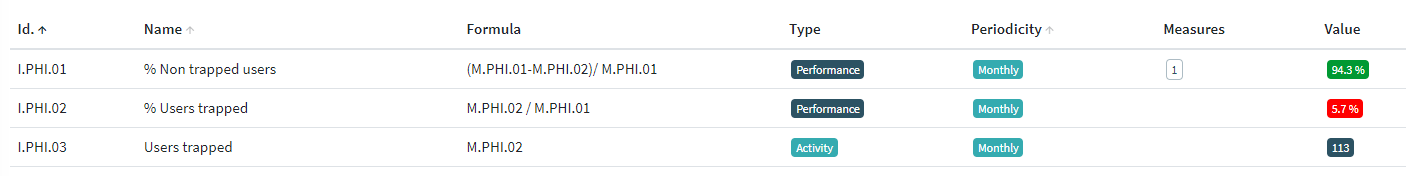 I.PHI.01 is positive, measure related, impacts performance and risks
I.PHI.02 is negative, must not be bound, can be used one in the perimety.
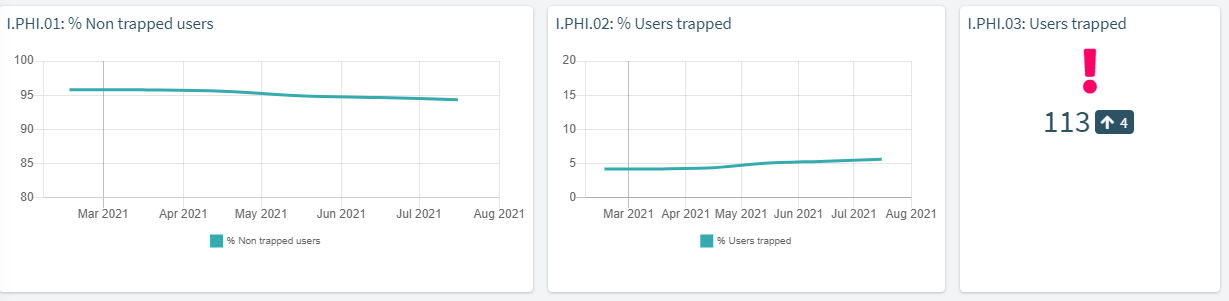 AggregationAdvanced settings
Advanced settings – Aggregation of perimeters
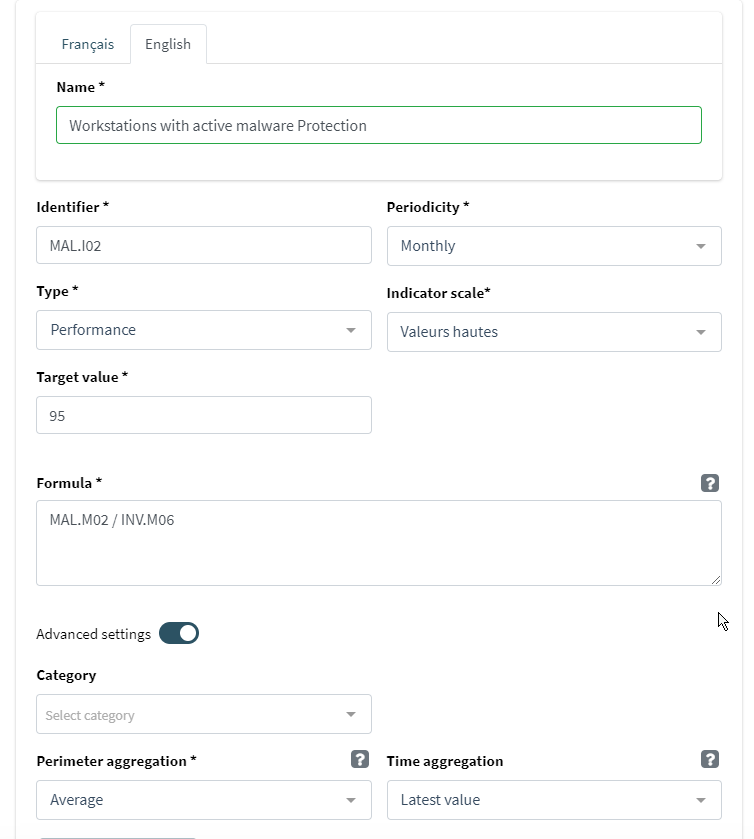 Aggregation parameters are used to calculate an indicator when there are multiple metric values
MAL.M02: Number of posts with malware protection
INV.M06: Number of posts
Case n°1: Aggregation of perimeters
I want my consolidated indicator for 3 perimeters : Perim1 (P1); Perim2 (P2), Perim3 (P3)
Il y à 3 valeurs différentes pour chacune des métriques, MAL.M02P1 ,MAL.M02P2 ,MAL.M02P3 et INV.M06P1 ,INV.M06 P2 ,INV.M06 P3.
For example :

The factor defined how these values are managed.
Advanced parameters – Aggregation of time
Temporal aggregation is used when the frequency of the metrics used is different:
- Metric used on two indicators 
- Consolidated view from a higher-level perspective
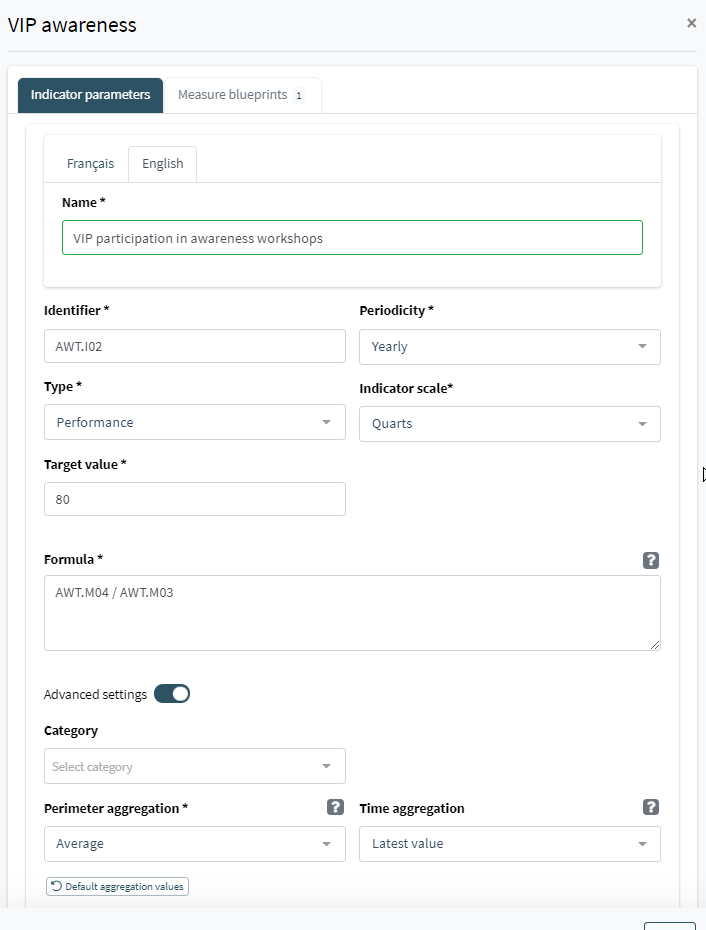 AWT.M04: Number of VIPs
AWT.M03: VIPs who participated in the training 
In this example, AWT.M03 is quarterly : 4 trainings in 1 year
The two metrics can be collected over a different time period from the indicator. The same parameter will then be applied.
Case n°2 : Temporal aggregation
I want to have my indicator consolidated over a year : 
There are 4 different values per metric : AWT.M03 (AWT.M03Q1, AWT.M03Q2, AWT.M03Q3, AWT.M03Q4  and 1 for AWT.M04





The parameter will define how the annual value is managed
How do I set the right parameter?
It depends on “What do I want to control?”
In some cases, the amount is acceptable (Total number of incidents) but in other cases it would make no sense (participation in awareness workshops)
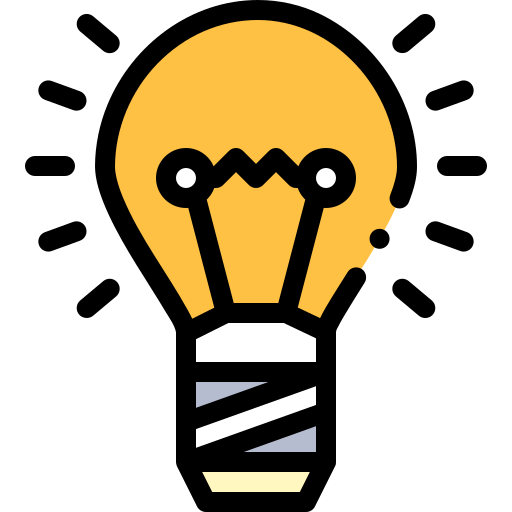 It is possible to set the same indicator twice with different parameters to report differently for example : 

Average Awareness Participation and Maximum Participation
The indicators of the knowledge base are defined with a default parameter, but once operated the value is modifiable.
It is possible to create leading indicators with aggregations of scope and time.
How to link a task to metrics?
On a recurring task, the input is collected.
The result of the check is collected by entering metrics.

For this, the metrics must be linked to the recurring task.
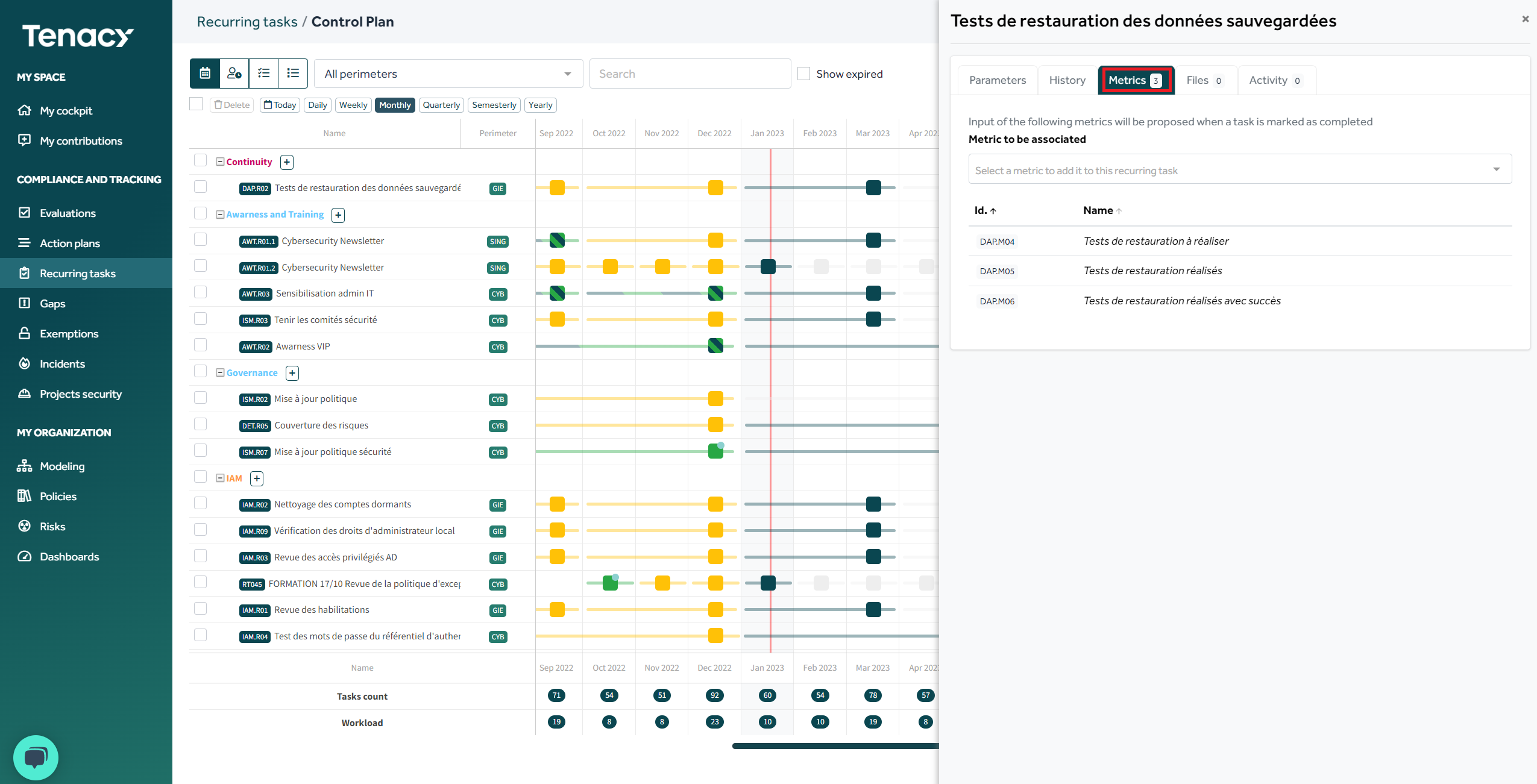 control
Recurring task
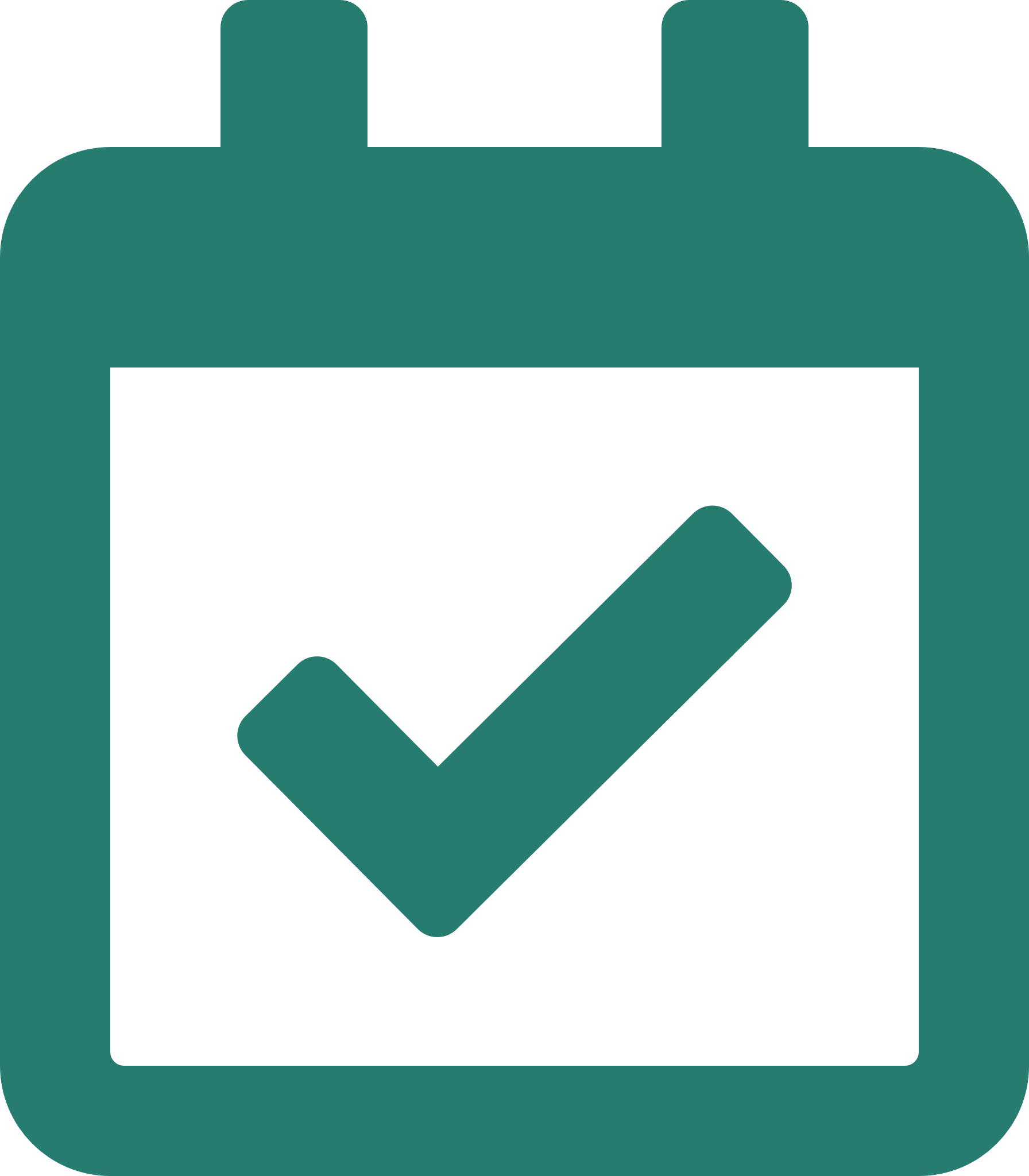 determine
Metric
Measure
The metric is here the result of the recurring task
Indicator
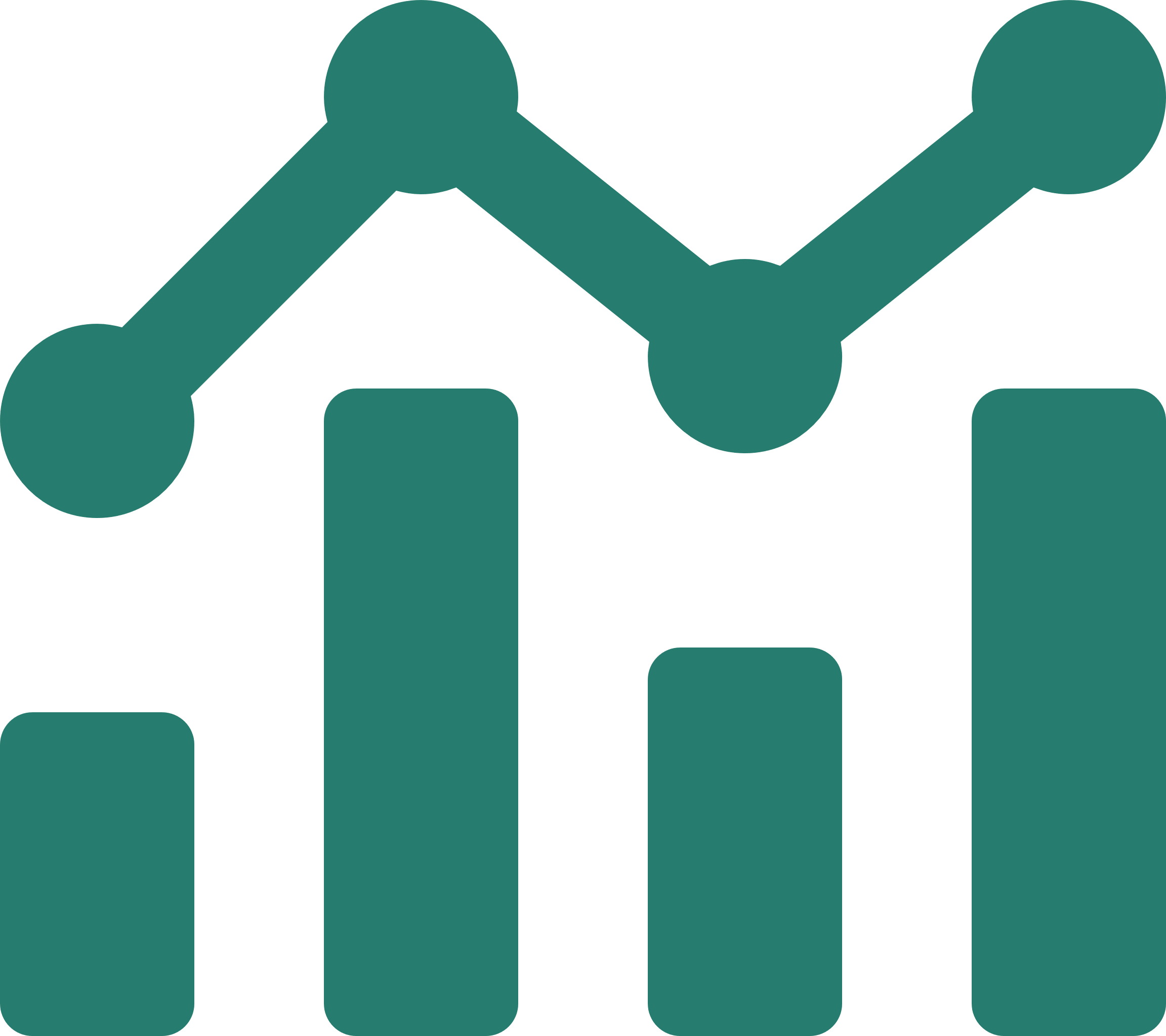 SKIP
Modus operandi : Collect metrics from contributors
MO
[Speaker Notes: Mode opératoire]
Definition of metrics / indicators
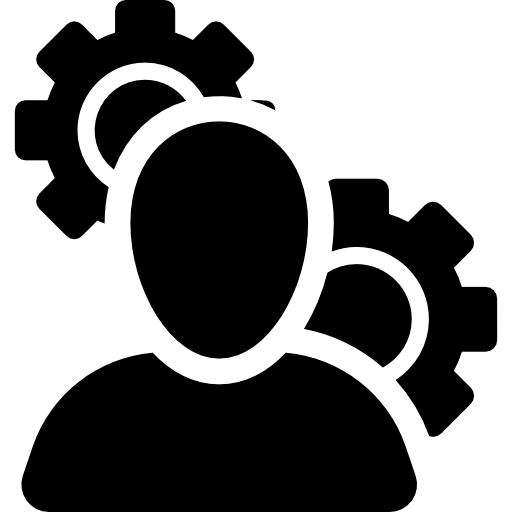 Role: Pilot
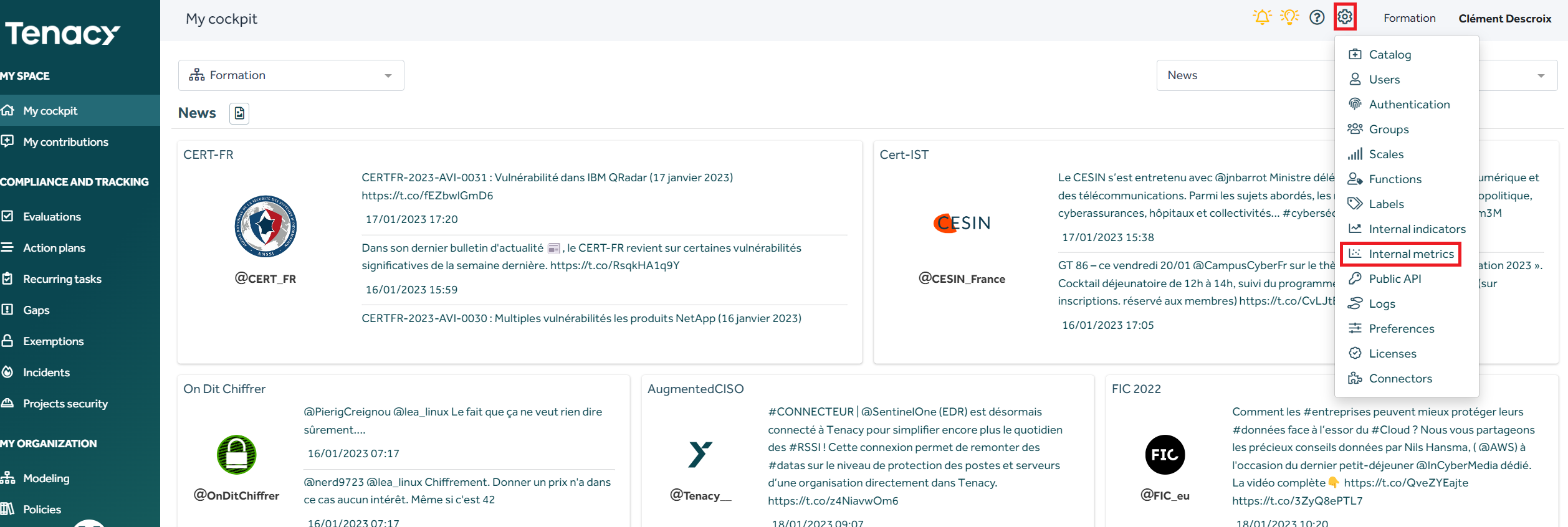 Metric assignment
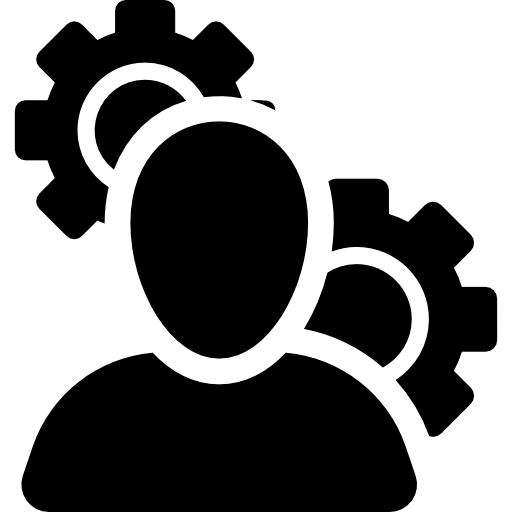 Role : Pilot
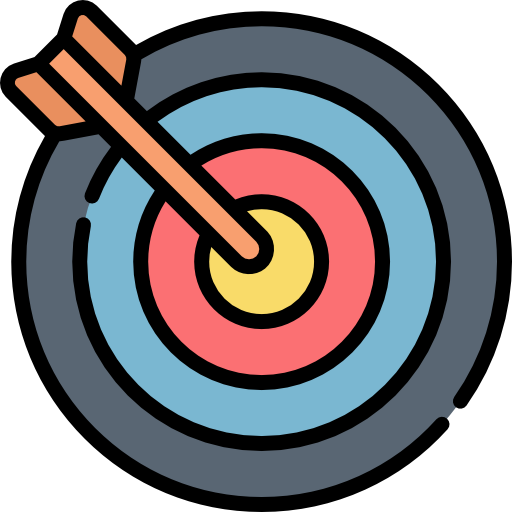 Purpose: Assign a metric for a Tenacy user to enter.
Perimeter: The perimeter on which the metric is existing 

Collector Perimeter: The scope in charge of collecting the metric (a DSI scope for example or Corporate IT) 

User/ group: The person or persons in charge of entering the metric in the solution
Clic on the metric to add
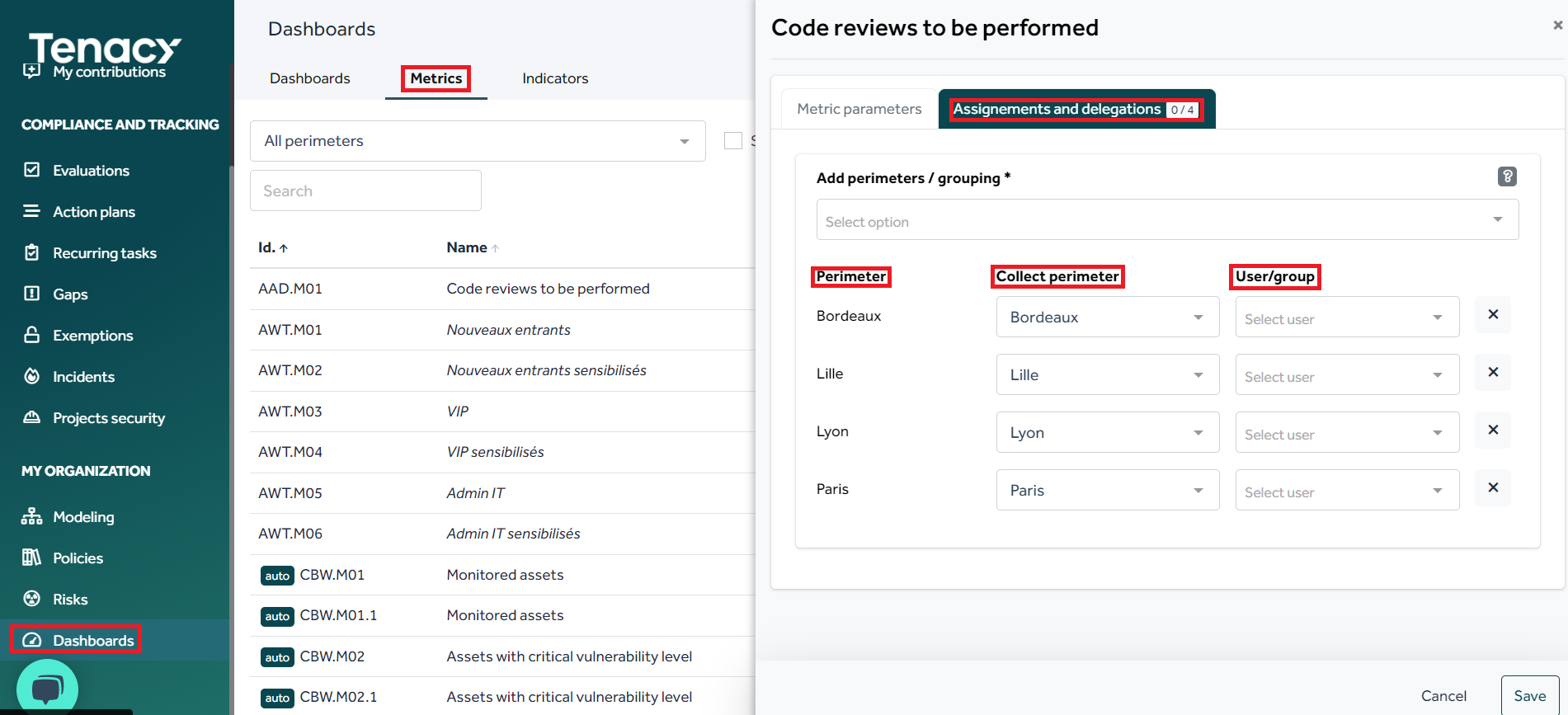 Entering metrics / Consultation
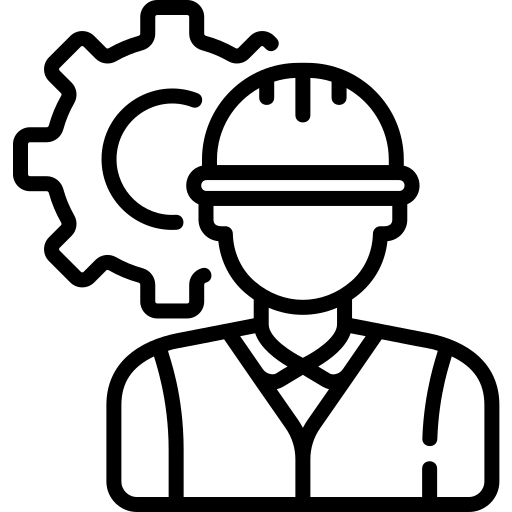 Role : Contributor
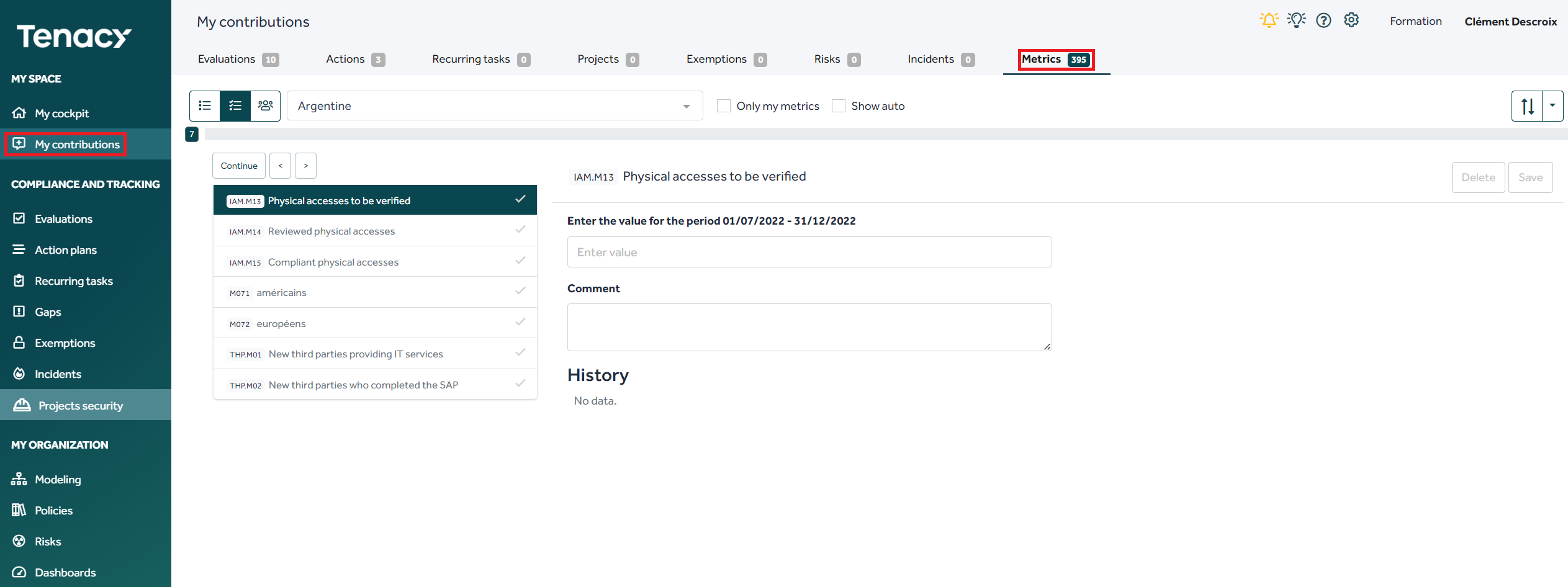 As a collaborator you will find in «My contributions» all the objects that are assigned to you. 

In “entering metrics” you will have a view of all the metrics expected for the current period assigned to you. 

The history is displayed if it exists.
Entering metrics
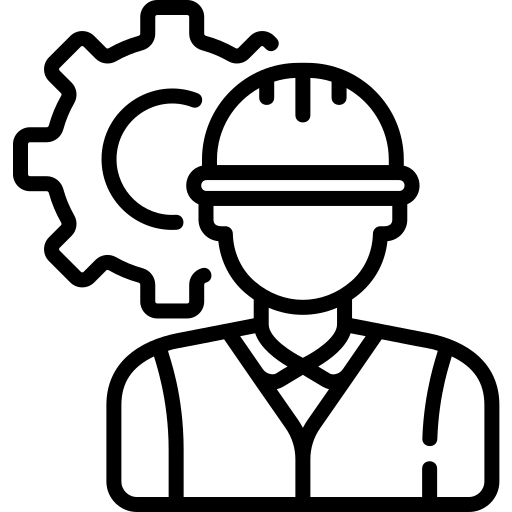 Role : Contributor
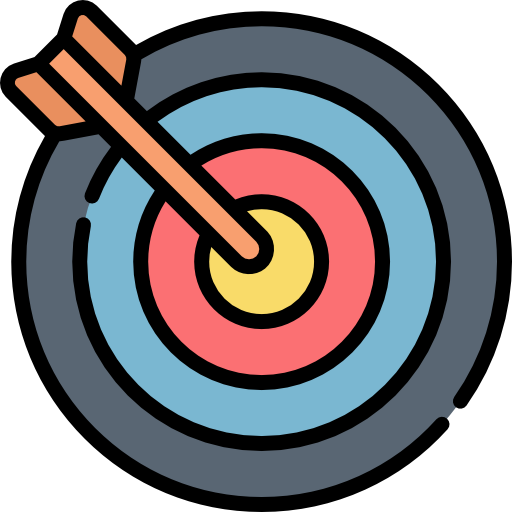 Purpose: Enter the value of a metric for the expected period
In "entering metrics" 

The current period is displayed above the input field.

A comment field is present to specify or document the value. This field is optional.

This entry is to be done from the first day of the period. From December 1st you collect the metrics for November.
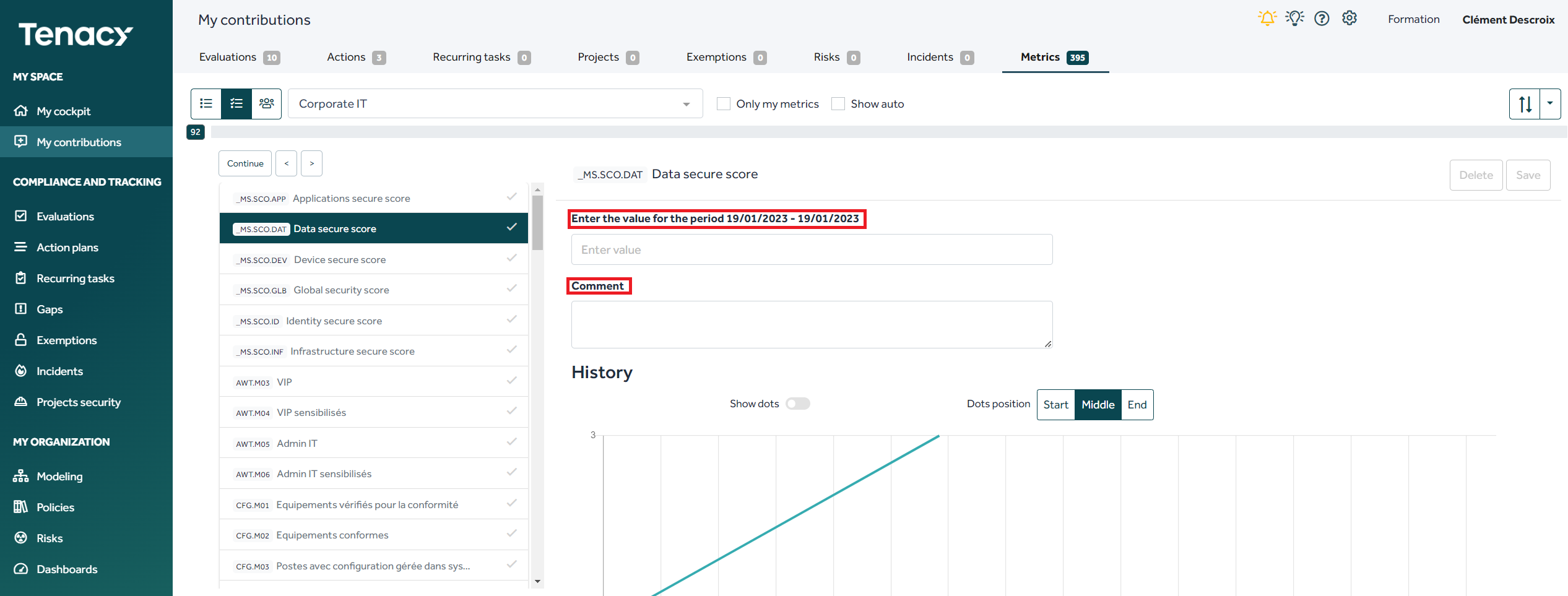 An administrator may need to collect metrics following the same process. By default, all metrics will be visible to the administrator.
Other method of collection
EXCEL
It is possible to integrate metrics via Excel tables, a template is available in the solution. 

This integration mode is very useful for history import.

It can be used for recurring imports, but be careful, it also allows to overwrite/modify the values in place:
Import only necessary columns/rows
Keep a copy of the “backup” export
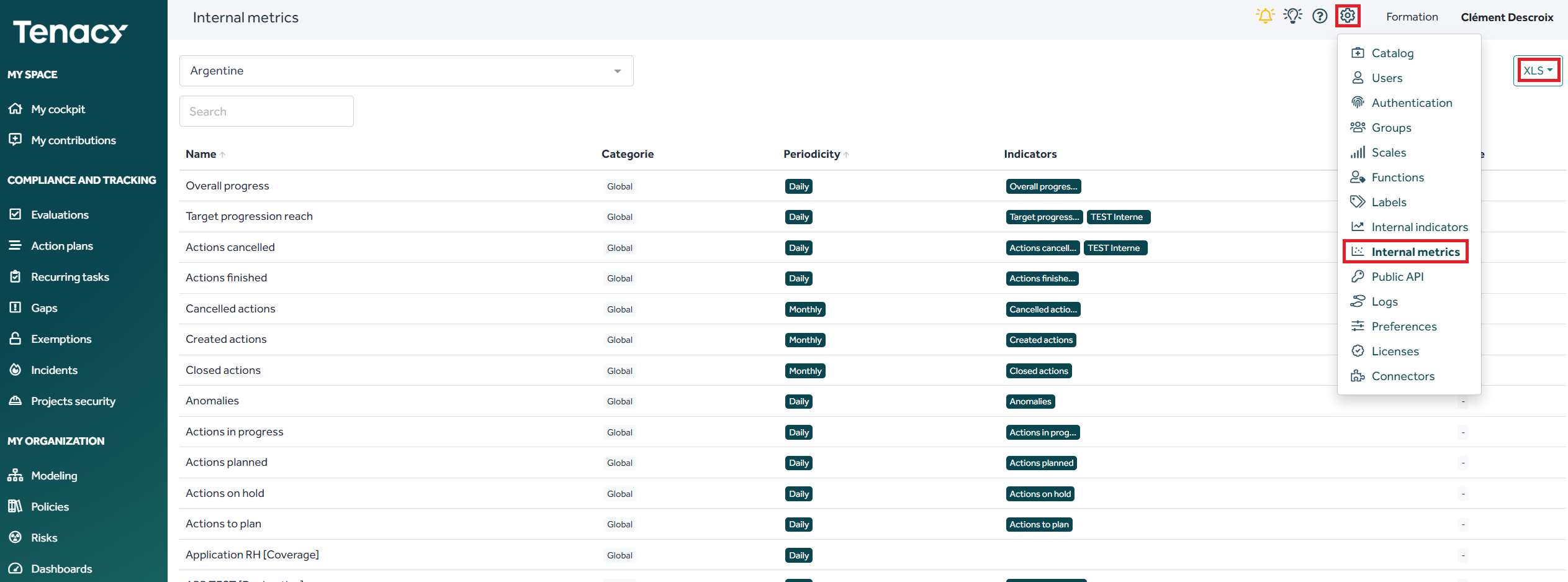 Other method of collection
API
It is possible to integrate metrics by using a public API, it is possible for you to generate or supervise your keys from the «Settings» tab.
The API is “listening” and allows you to push metrics from your sources in Tenacy
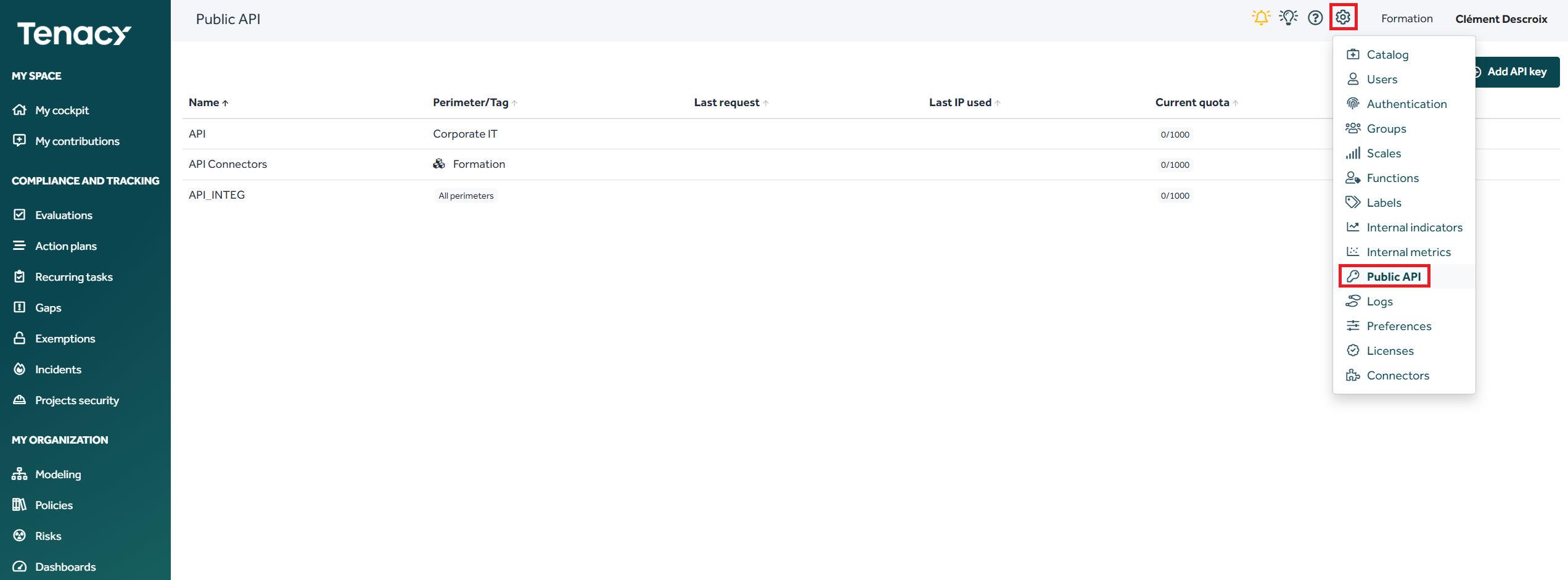 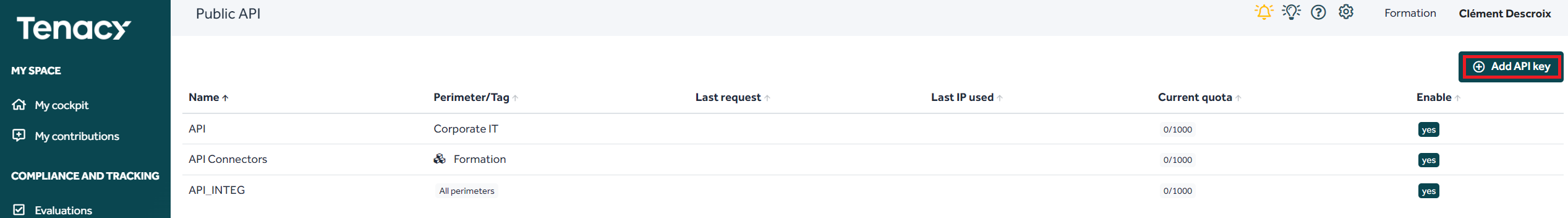 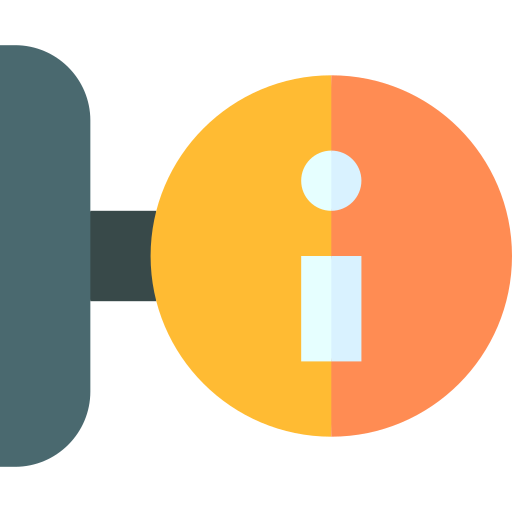 The functional documentation : https://app.tenacy.io/doc/public_api
The technical documentation : https://api.tenacy.io/api/public/doc
Reminders and notifications
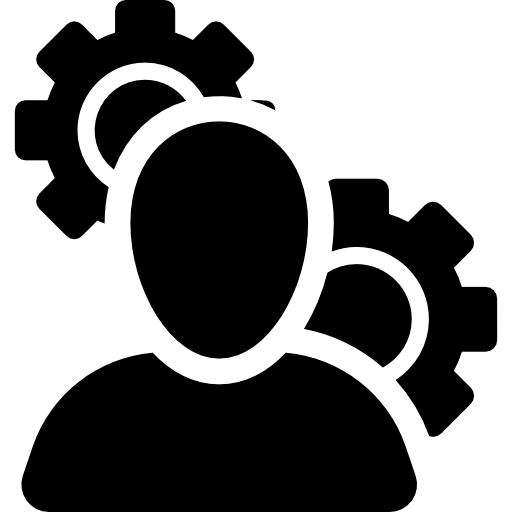 Role : Pilot
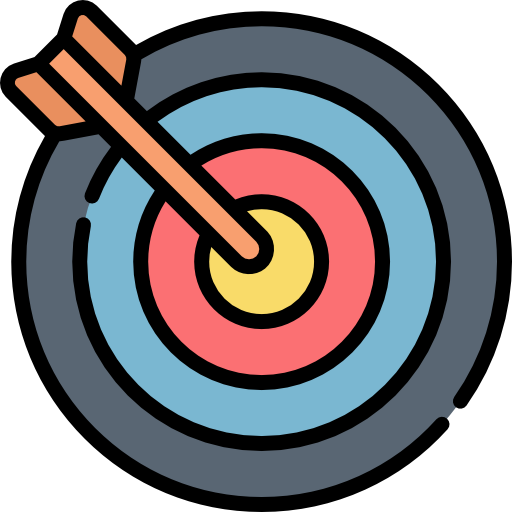 Purpose: Send a manual reminder email for all metrics
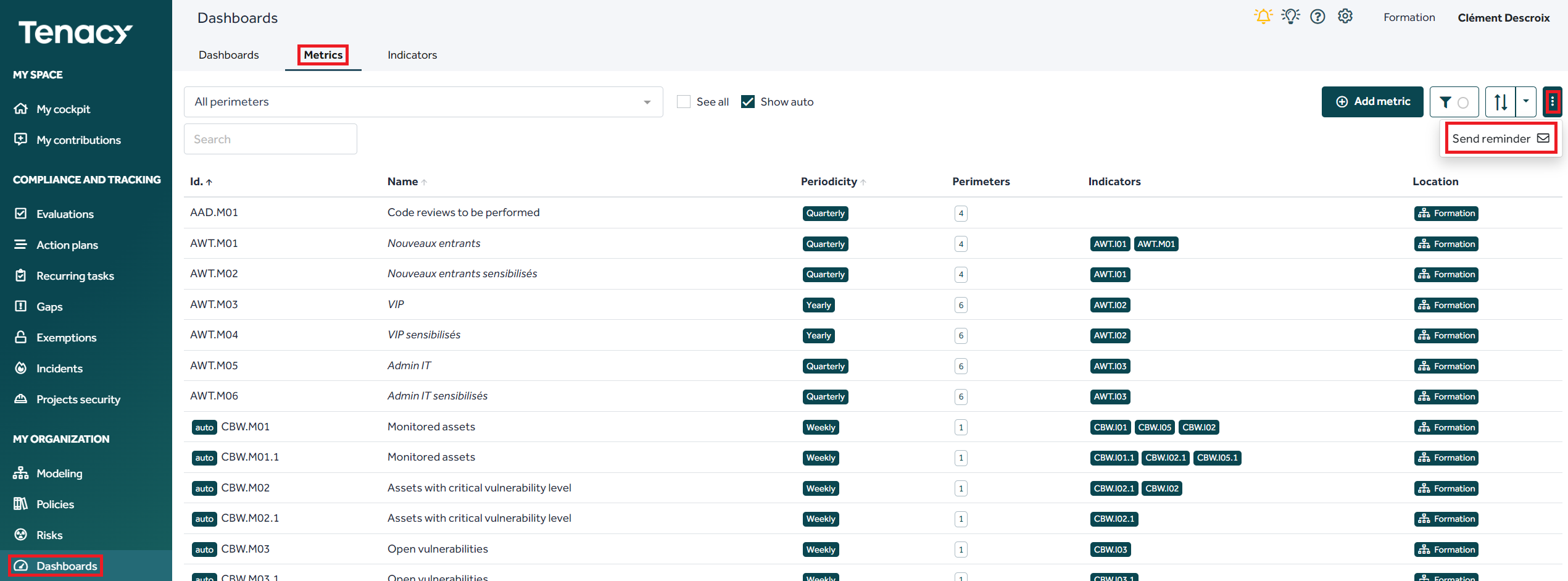 Reminders and notifications
The administrator can set a weekly reminder of actions for each user; it will be received every Monday morning
Rôle : Administrateur
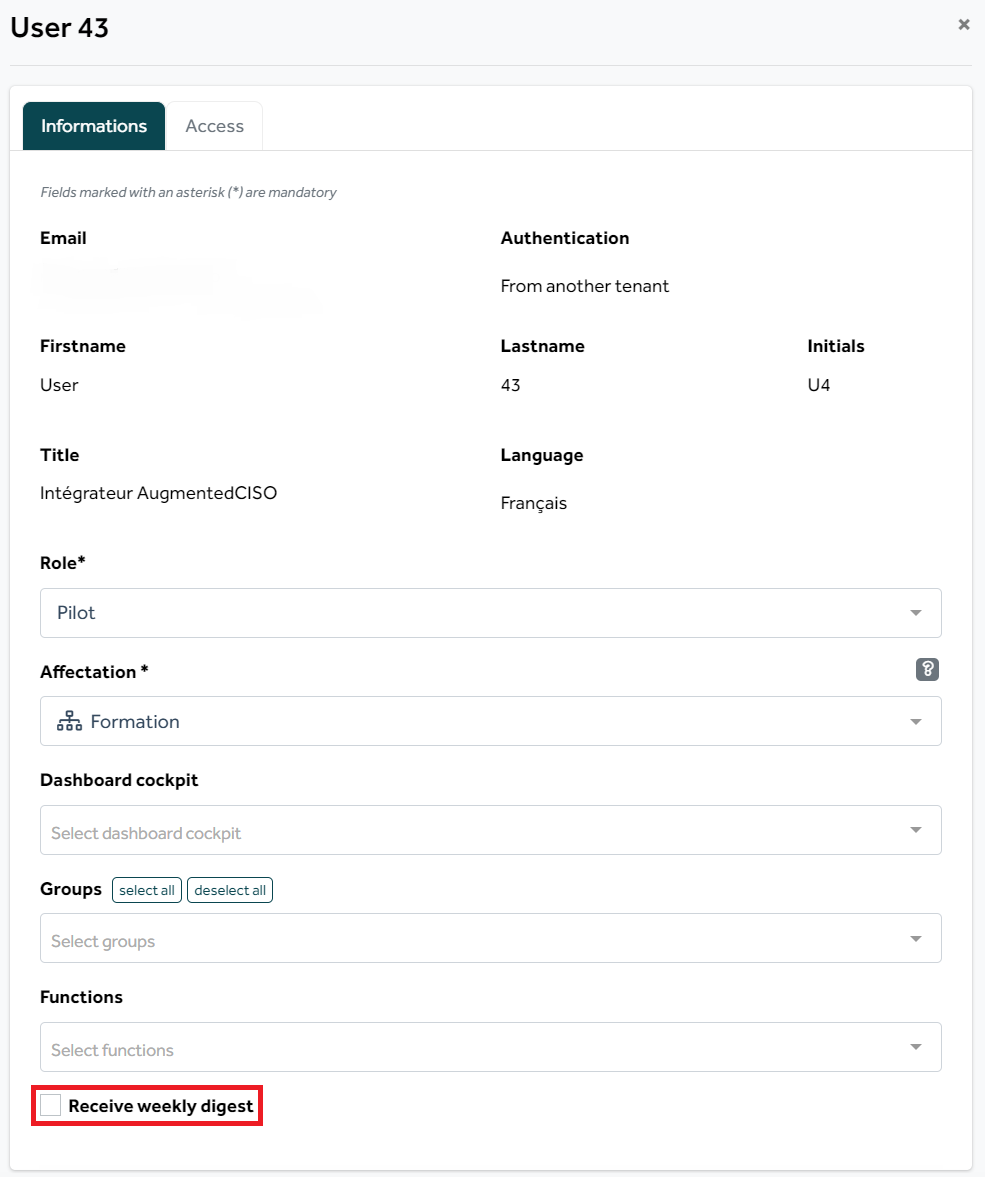 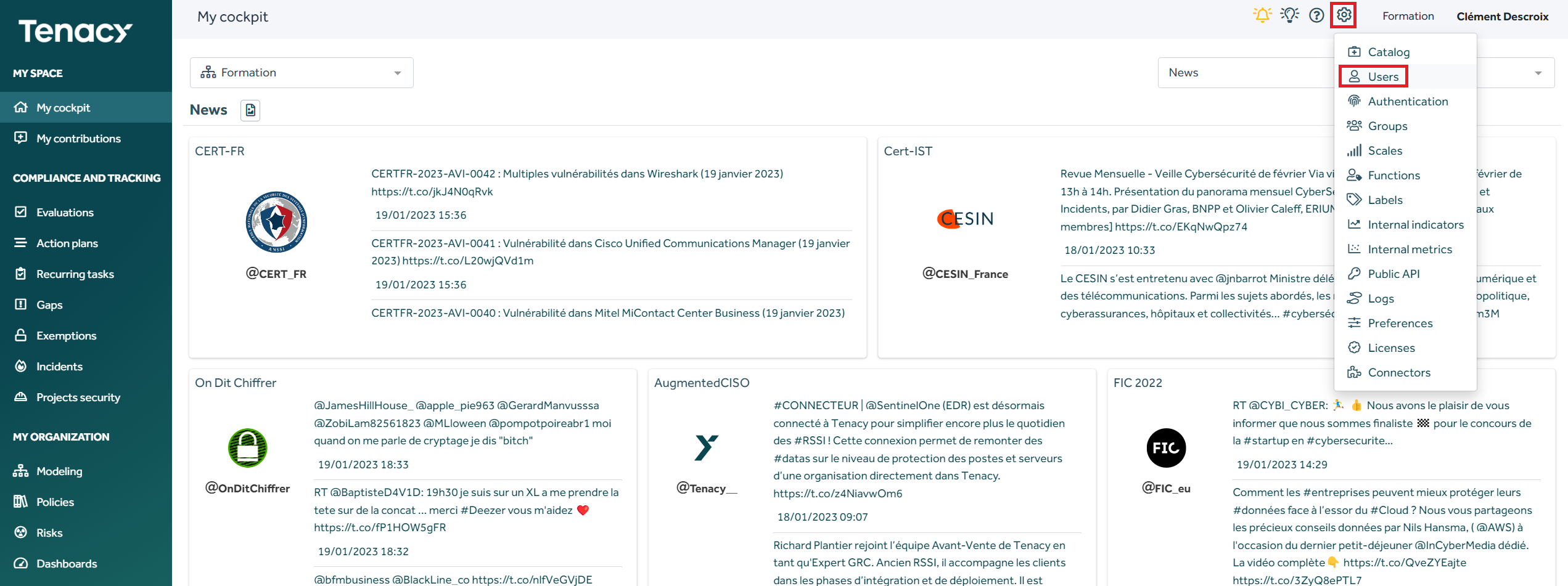 Reminders and notifications
A contributor can set a weekly reminder of the actions to be carried out for himself, it will be received all Monday morning
Rôle : Contributeur
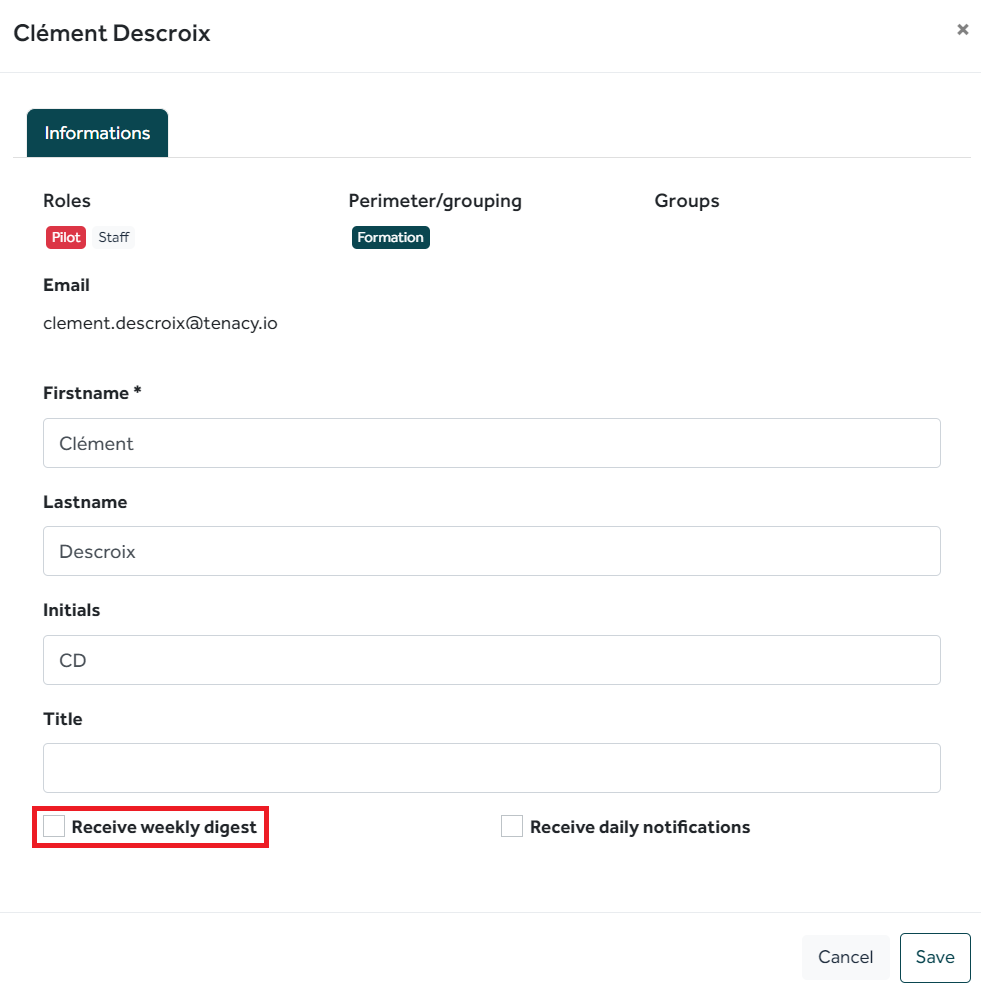 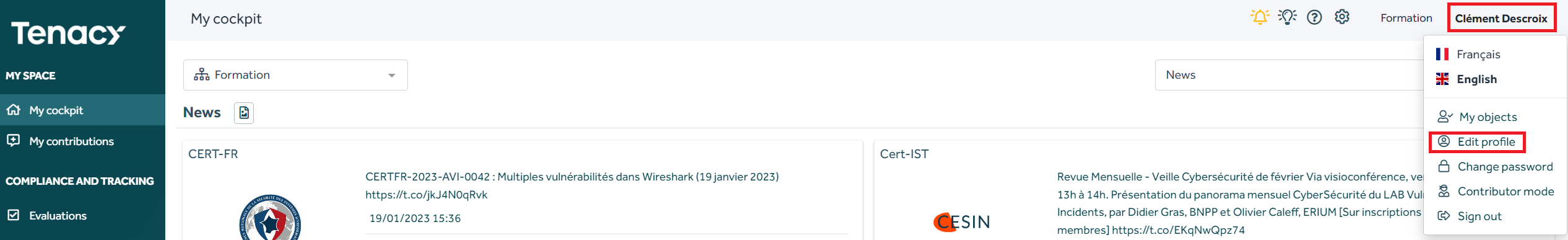 To go further
Identify your safety goals and drive them
Manage all your actions:
- Construction
- Improving
Define your reporting levels! 
Assign actions and drive!
Define your means of control
KPI
Recurring tasks
Define your reporting levels!
Assign these objects and fly!
Define your own policies and link them to the knowledge base Tenacy Derive and customize public policies 
Track your measured compliance level
Action management
Run Drives
Policies
Thanks for the feedback and evaluations !
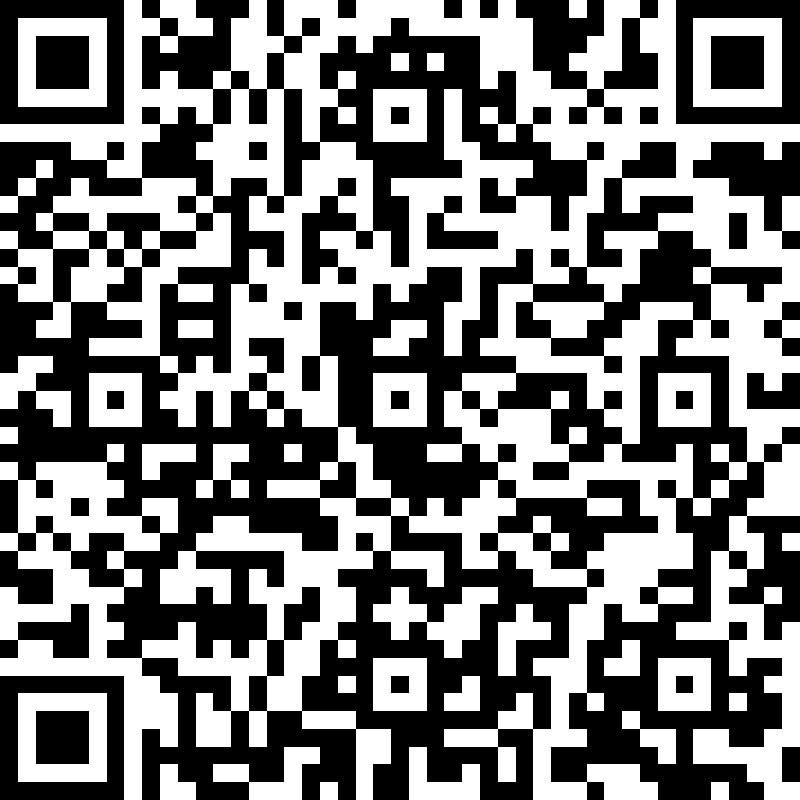 Merci
https://forms.office.com/r/d0a6s7YH0q
If you have any questions, or else, contact us on : support@tenacy.io